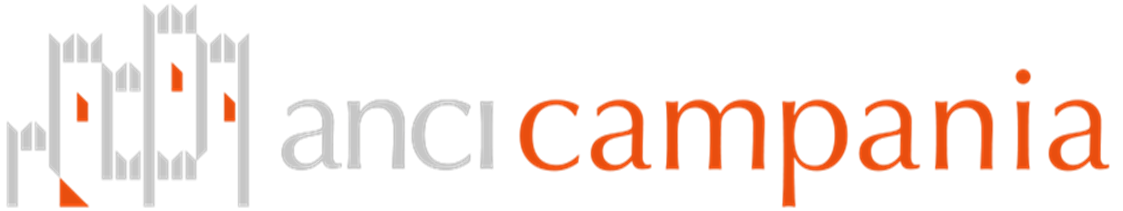 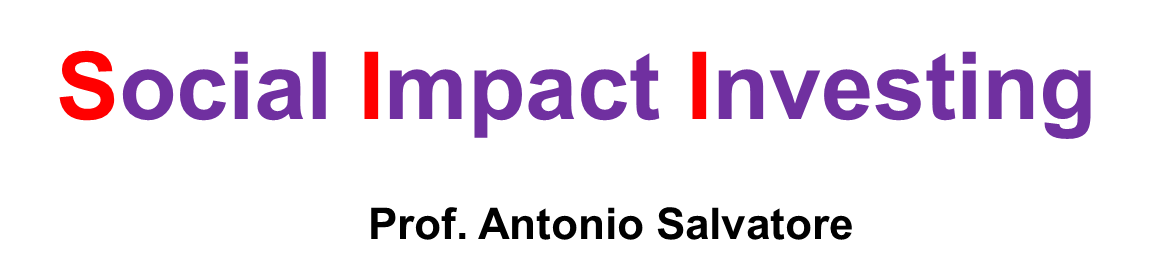 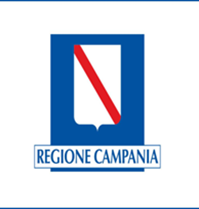 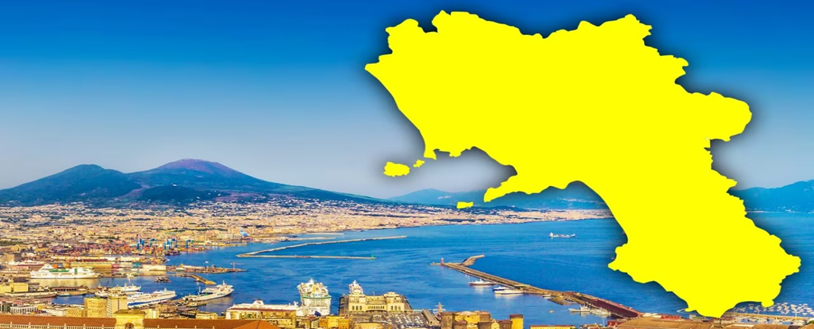 [Speaker Notes: COPERTINA BIANCA CON FOTO E LOGO PARTNER]
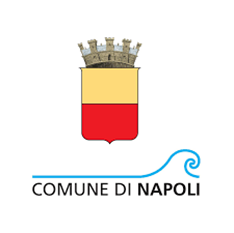 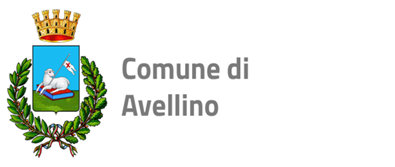 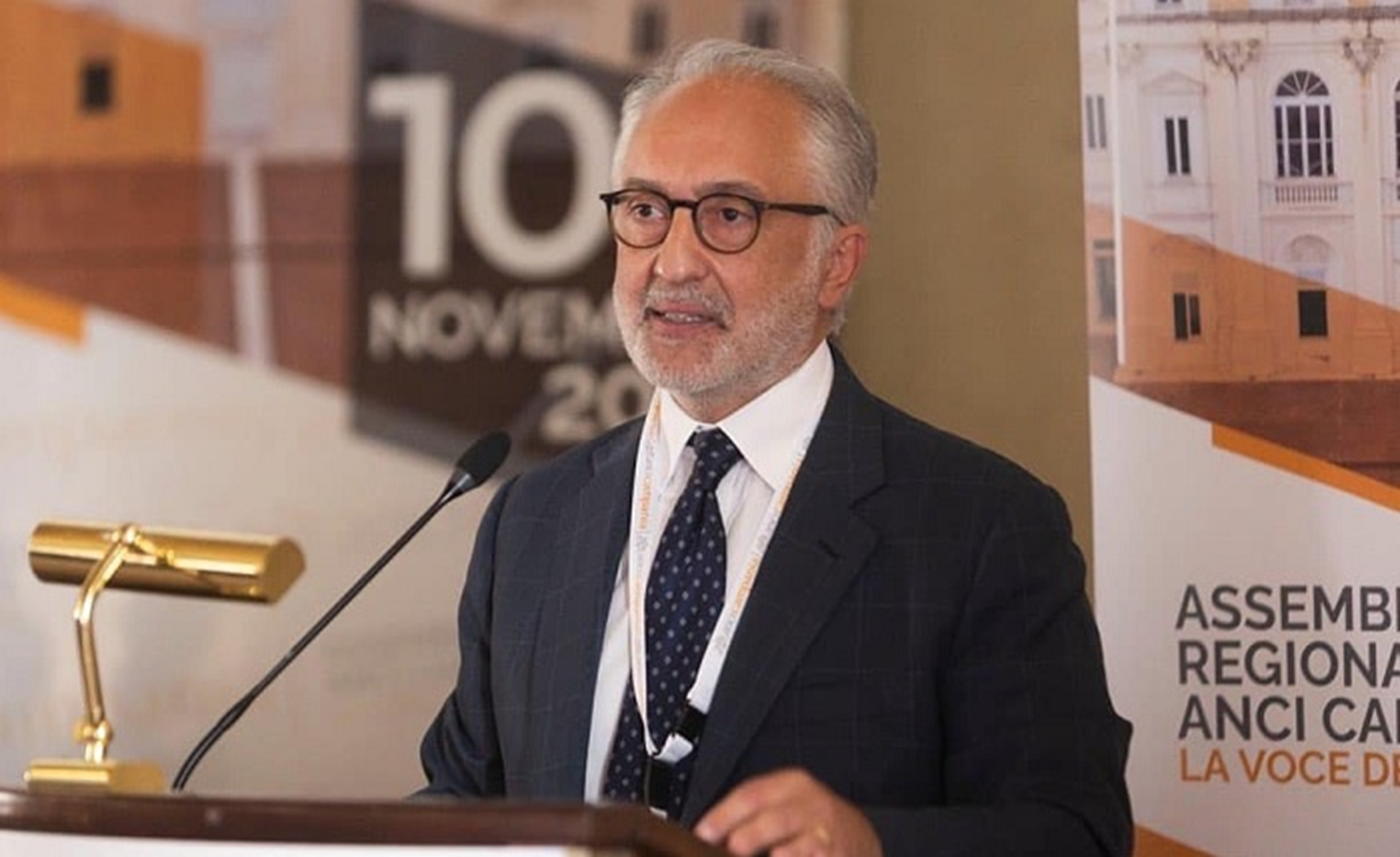 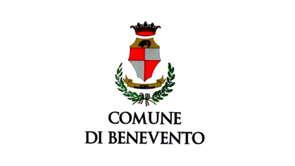 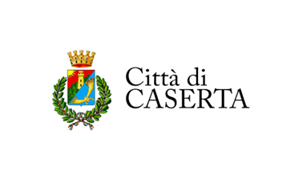 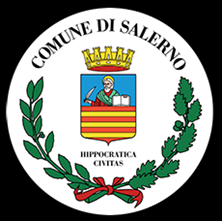 [Speaker Notes: COPERTINA BIANCA CON FOTO]
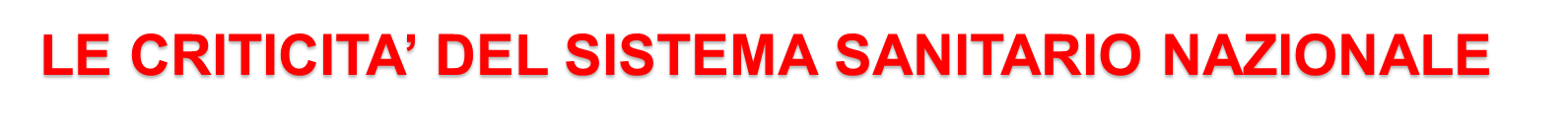 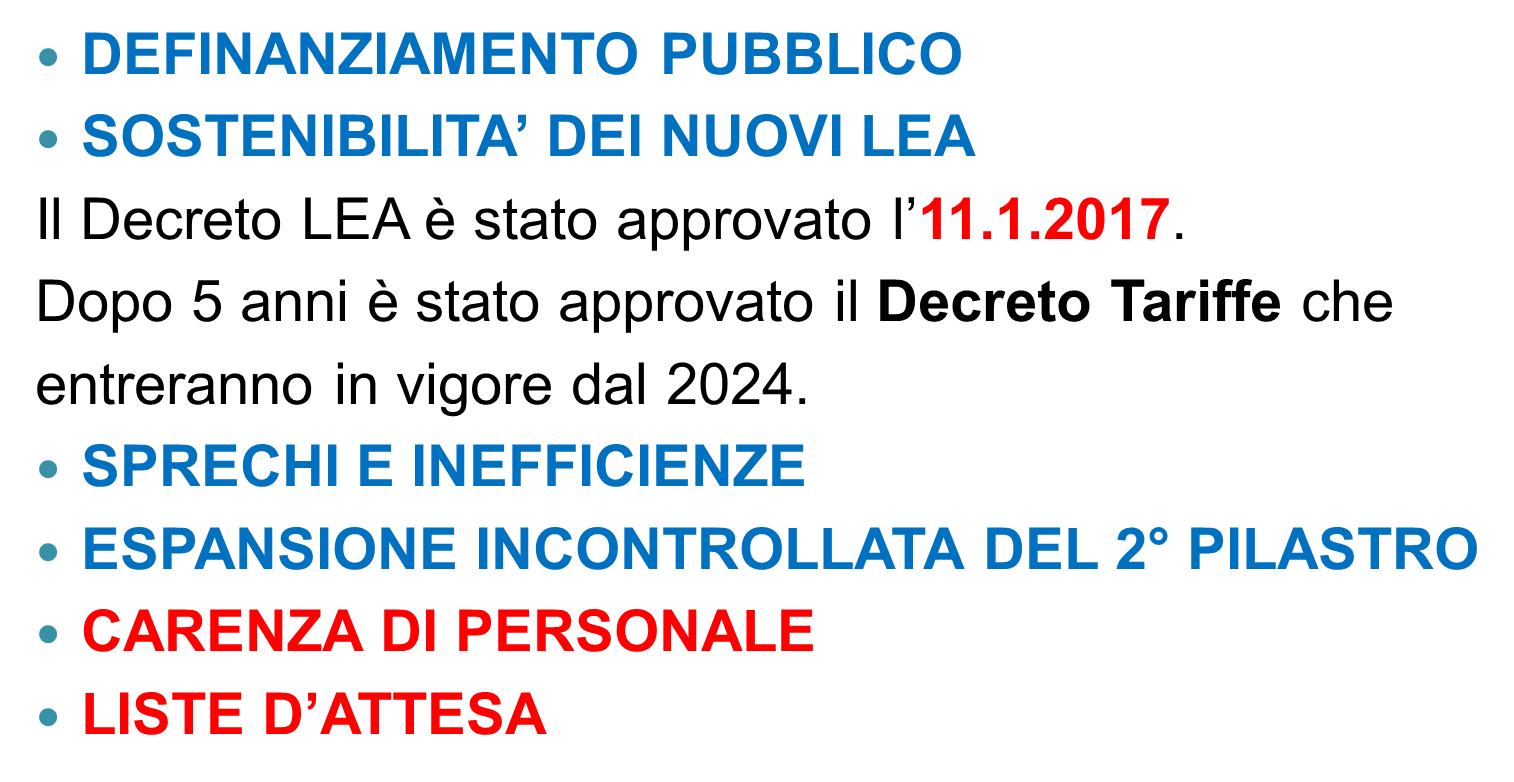 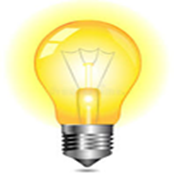 8 novembre 2023
[Speaker Notes: COPERTINA BIANCA TESTO]
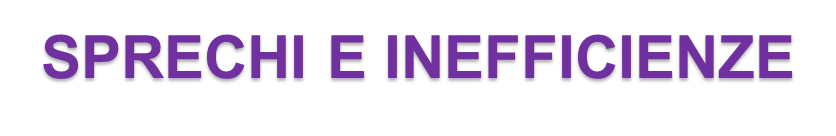 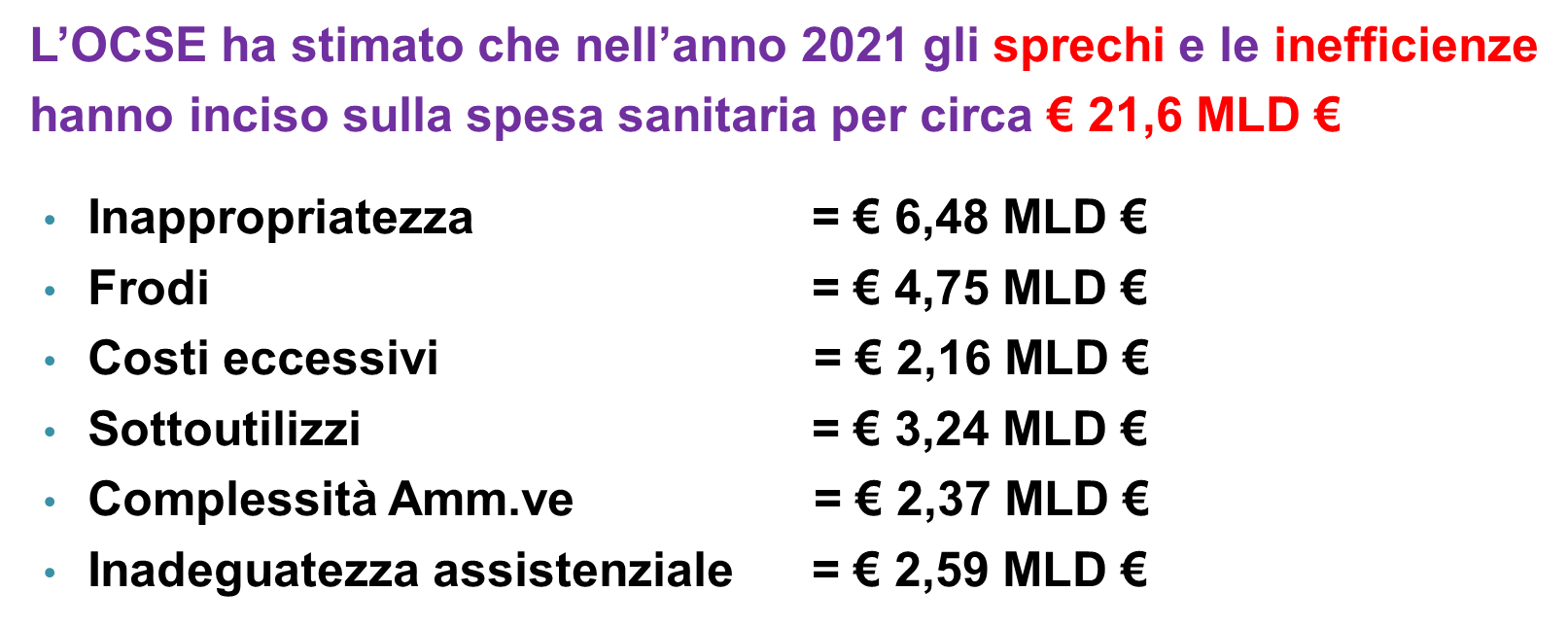 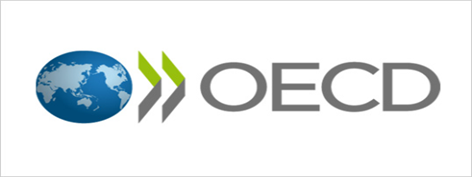 8 novembre 2023
[Speaker Notes: COPERTINA BIANCA TESTO]
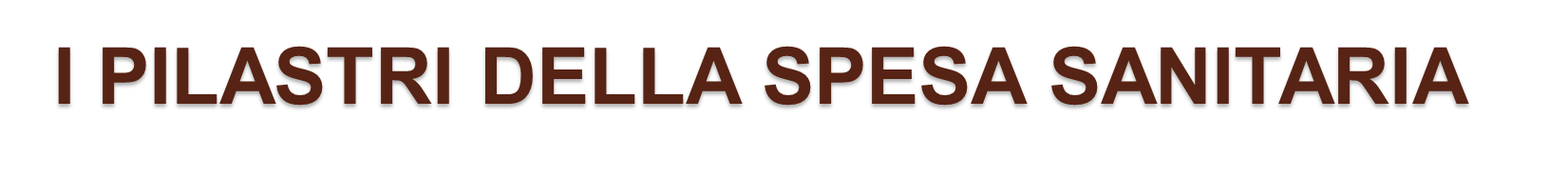 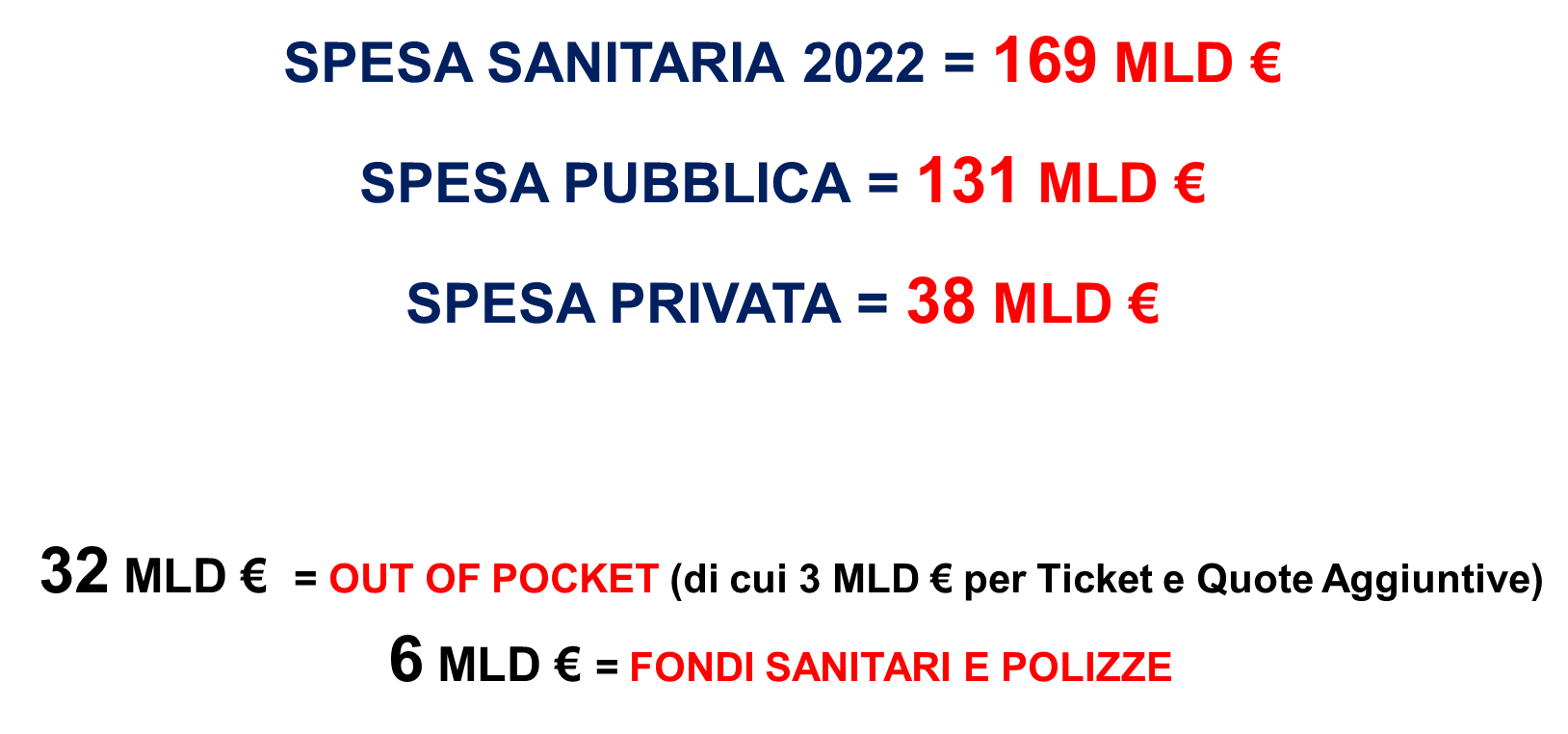 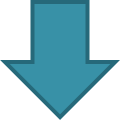 8 novembre 2023
[Speaker Notes: COPERTINA BIANCA TESTO]
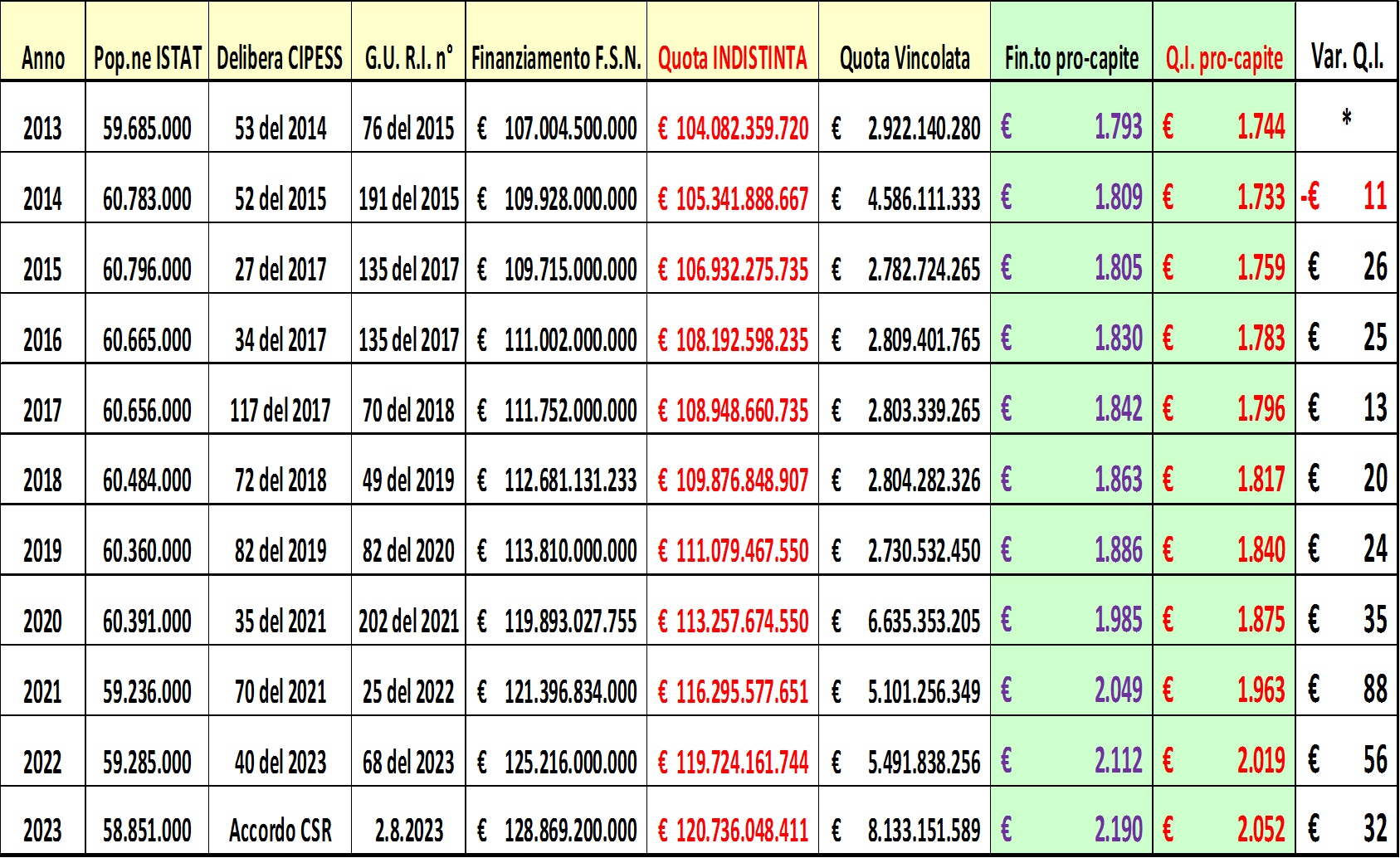 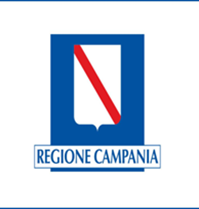 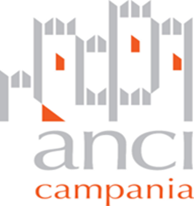 8 novembre 2023
[Speaker Notes: COPERTINA BIANCA TESTO]
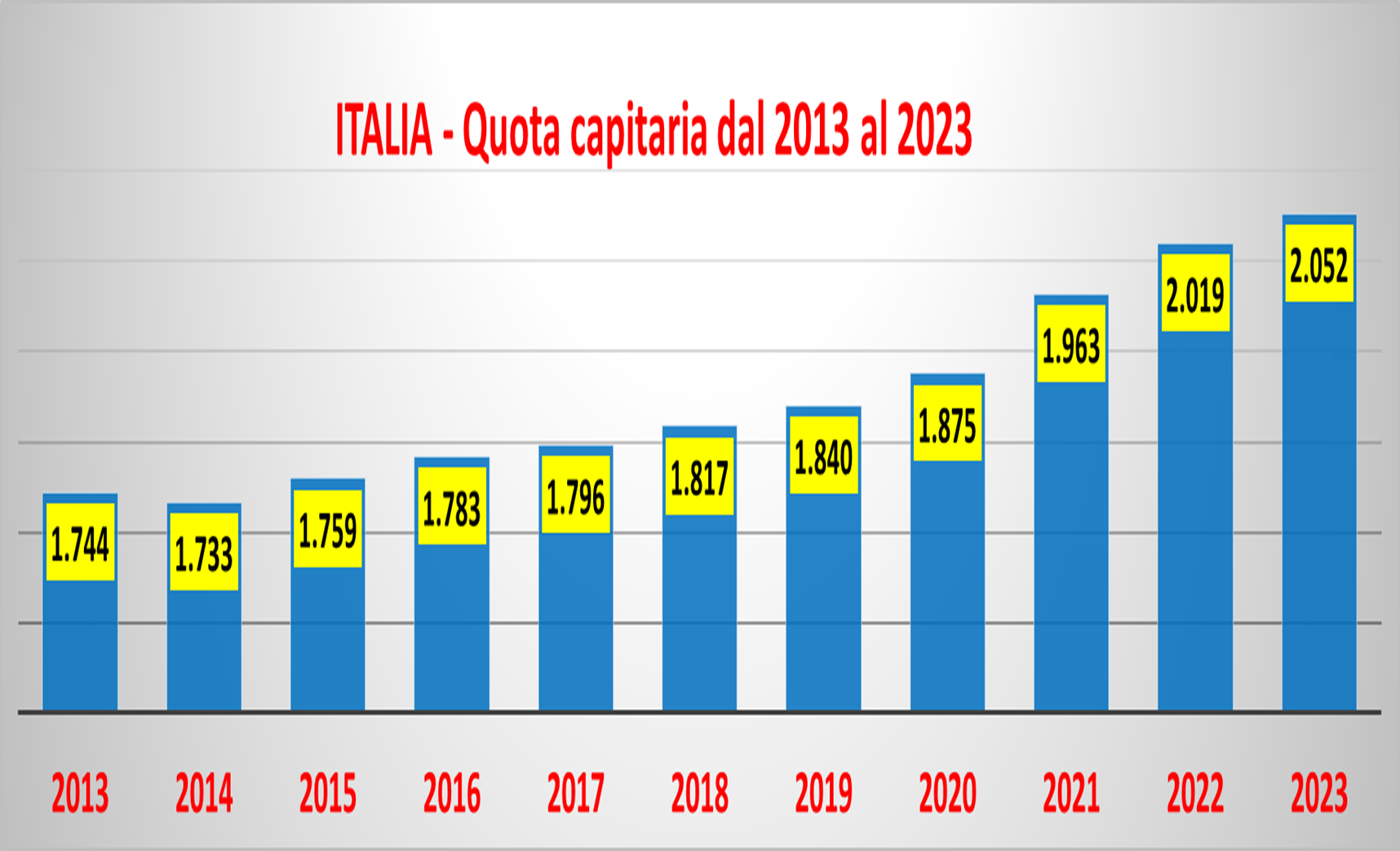 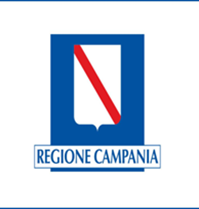 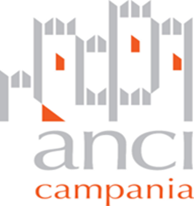 8 novembre 2023
[Speaker Notes: COPERTINA BIANCA TESTO]
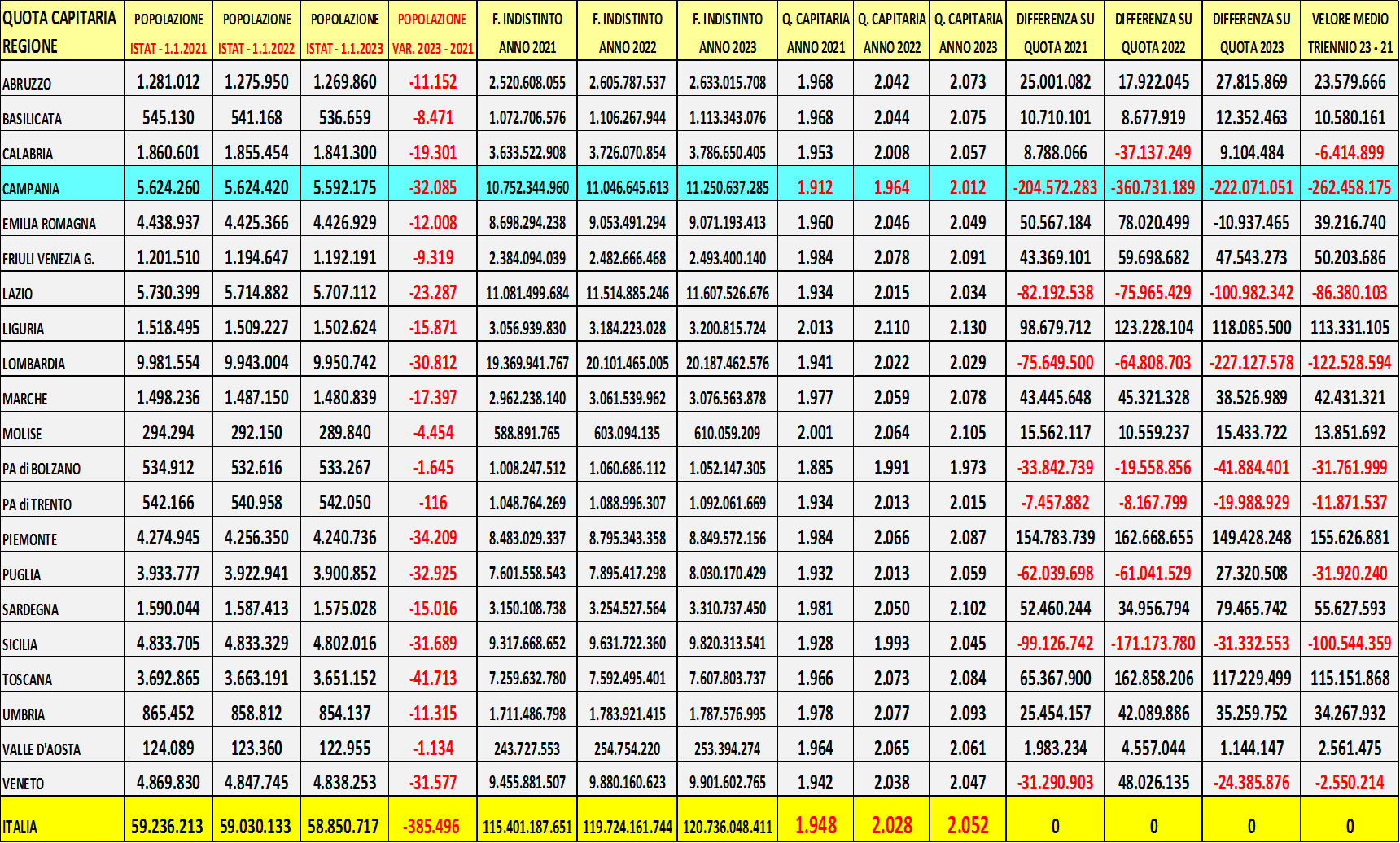 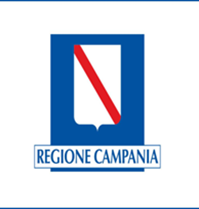 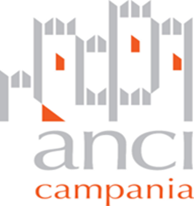 8 novembre 2023
[Speaker Notes: COPERTINA BIANCA TESTO]
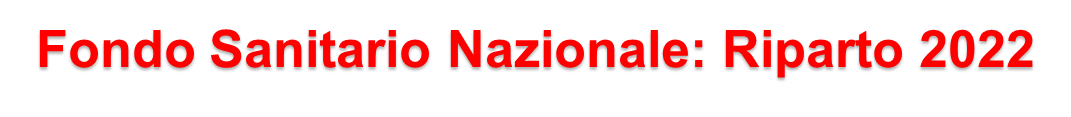 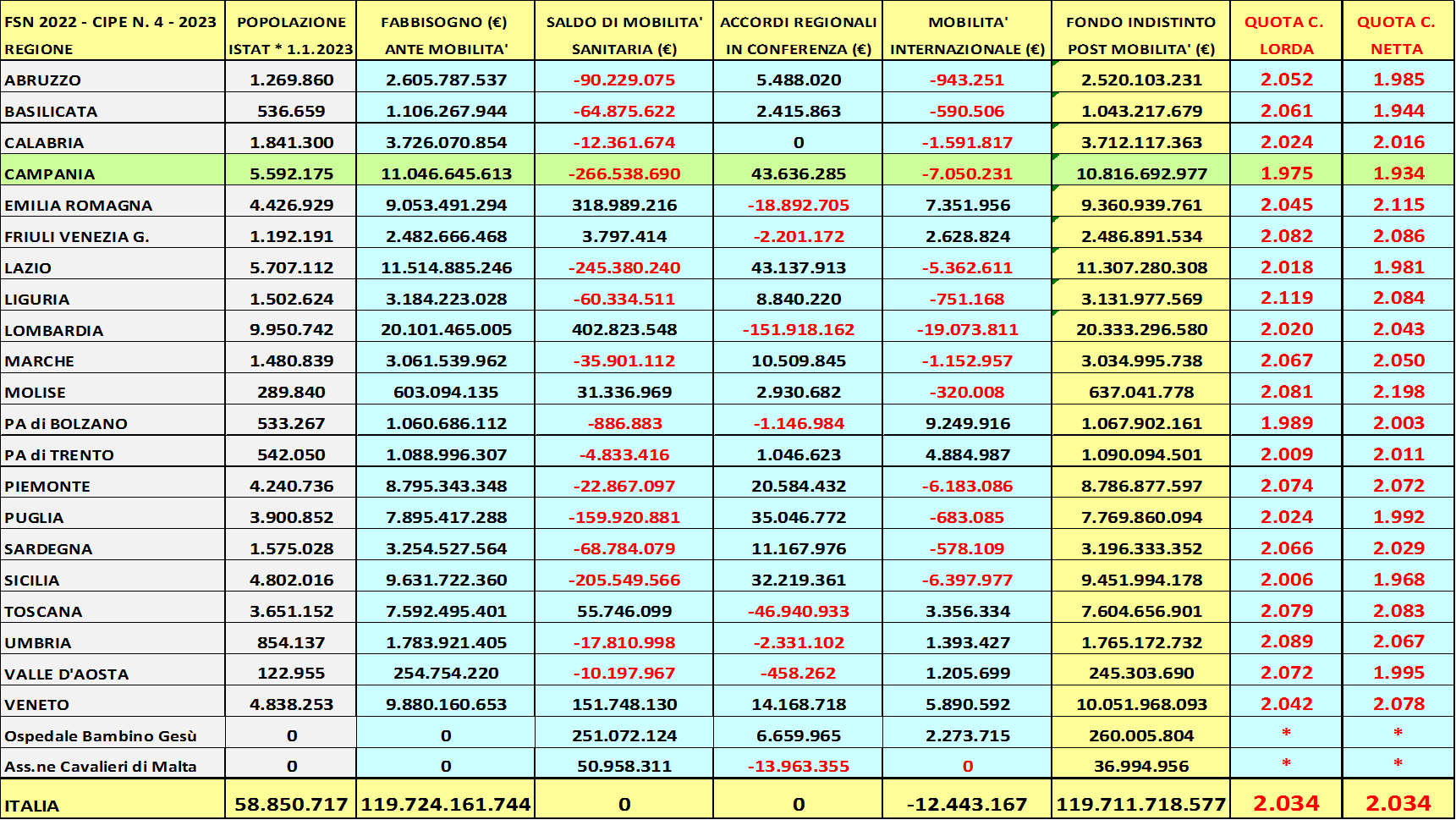 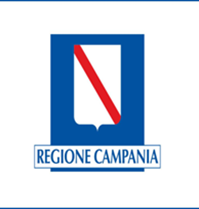 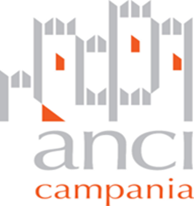 8 novembre 2023
[Speaker Notes: COPERTINA BIANCA TESTO]
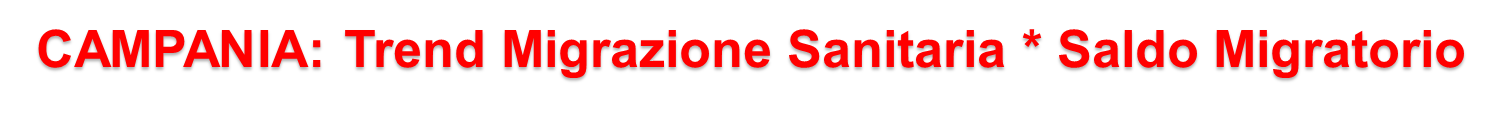 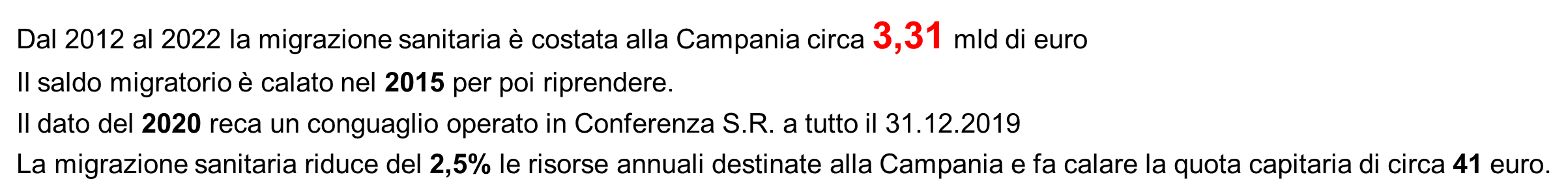 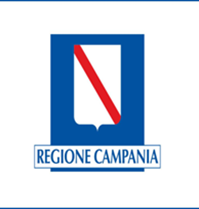 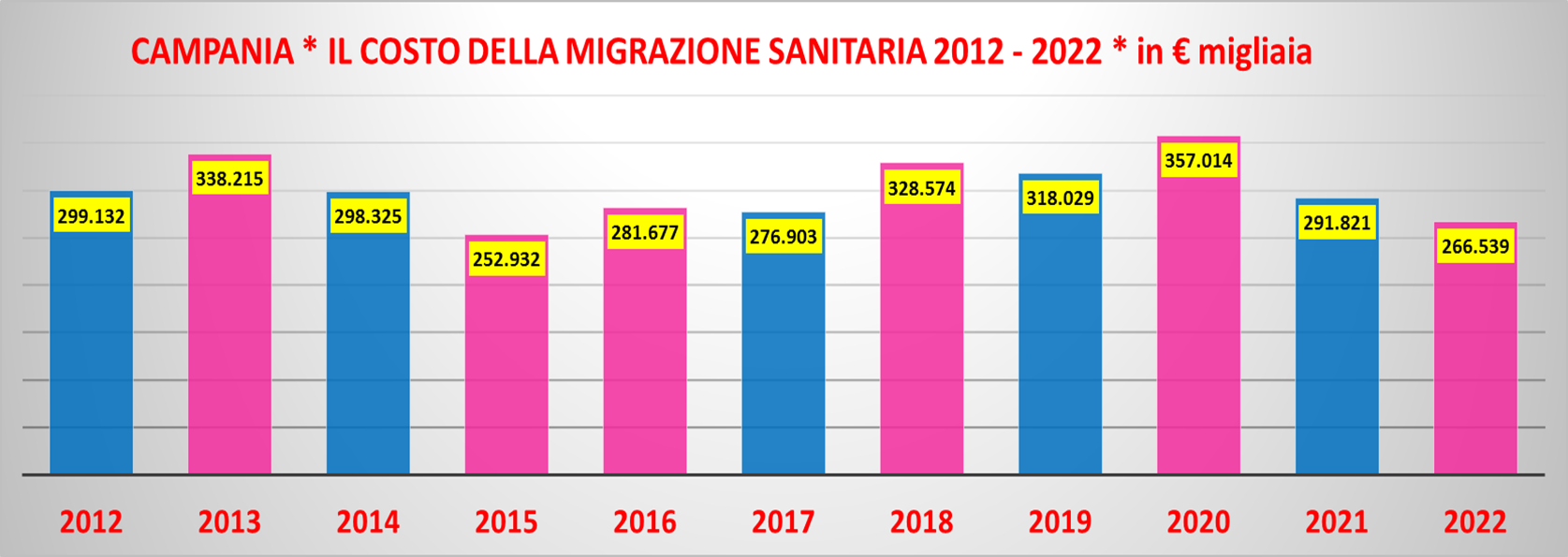 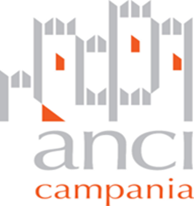 8 novembre 2023
[Speaker Notes: COPERTINA BIANCA TESTO]
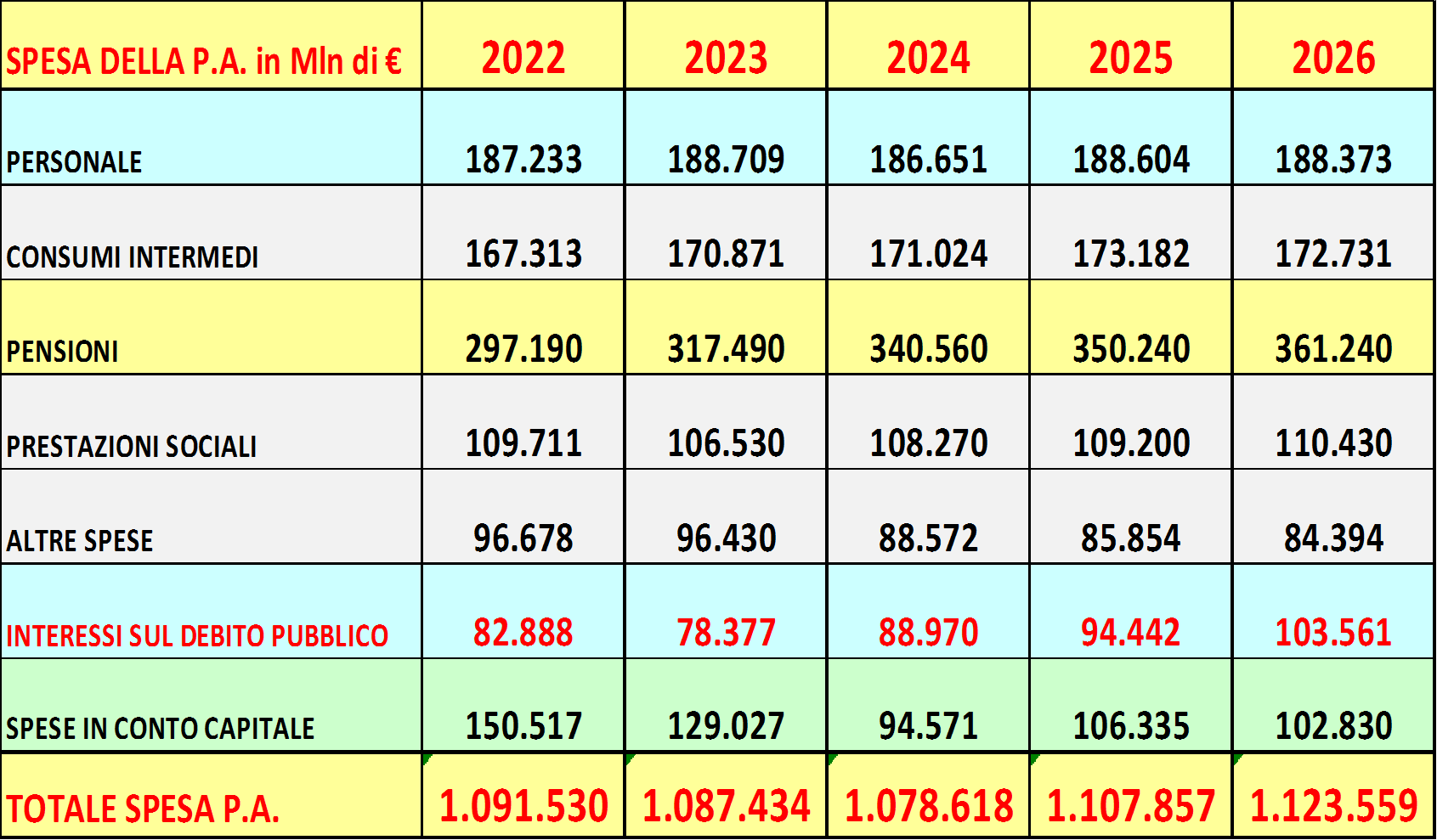 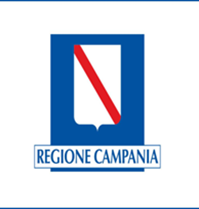 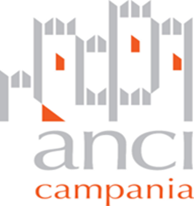 8 novembre 2023
[Speaker Notes: COPERTINA BIANCA TESTO]
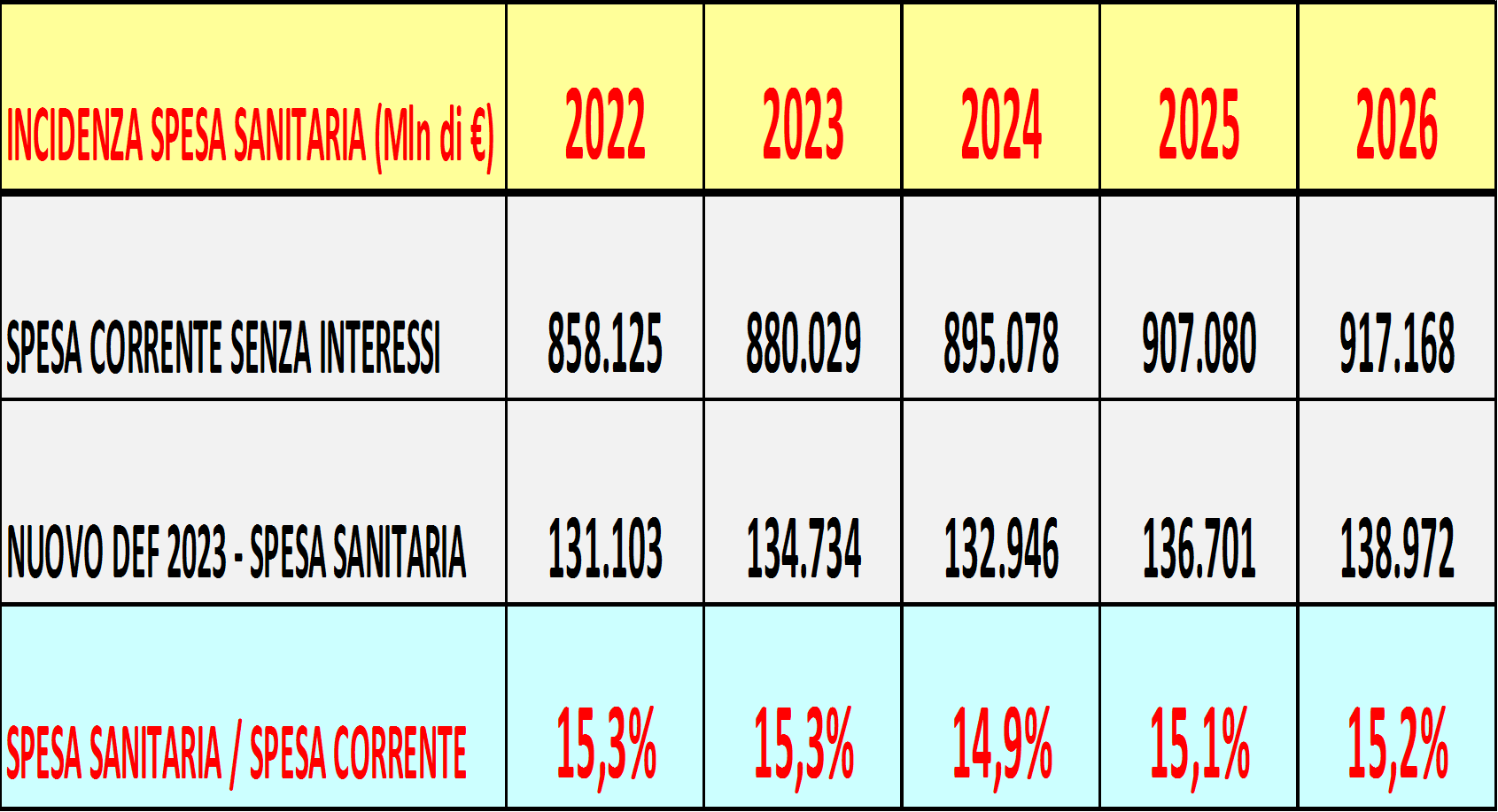 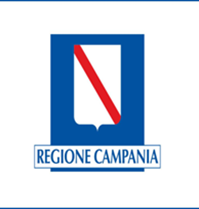 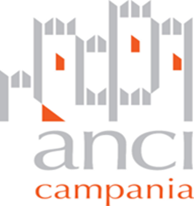 8 novembre 2023
[Speaker Notes: COPERTINA BIANCA TESTO]
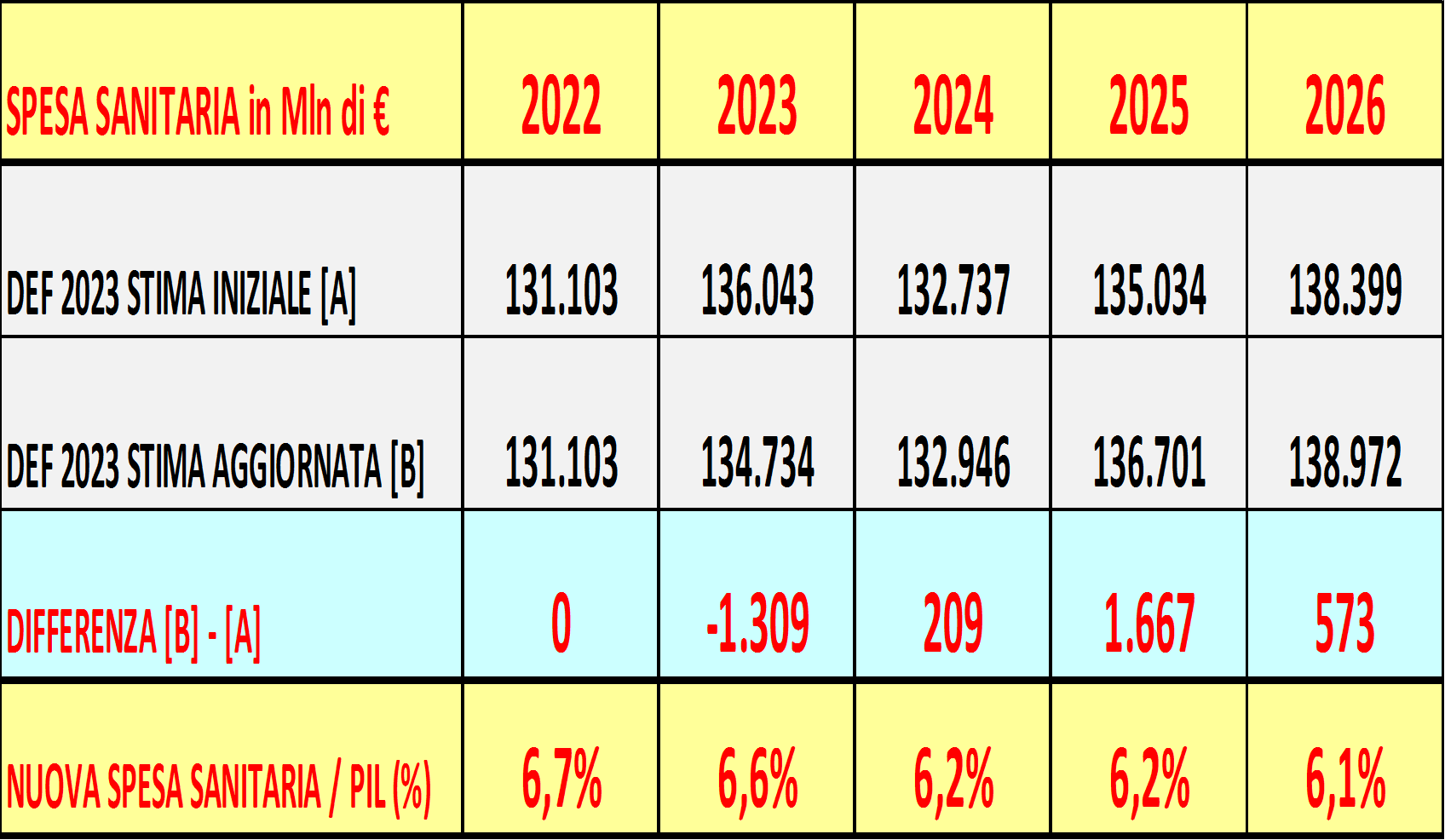 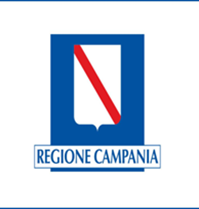 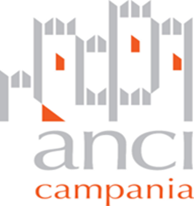 8 novembre 2023
[Speaker Notes: COPERTINA BIANCA TESTO]
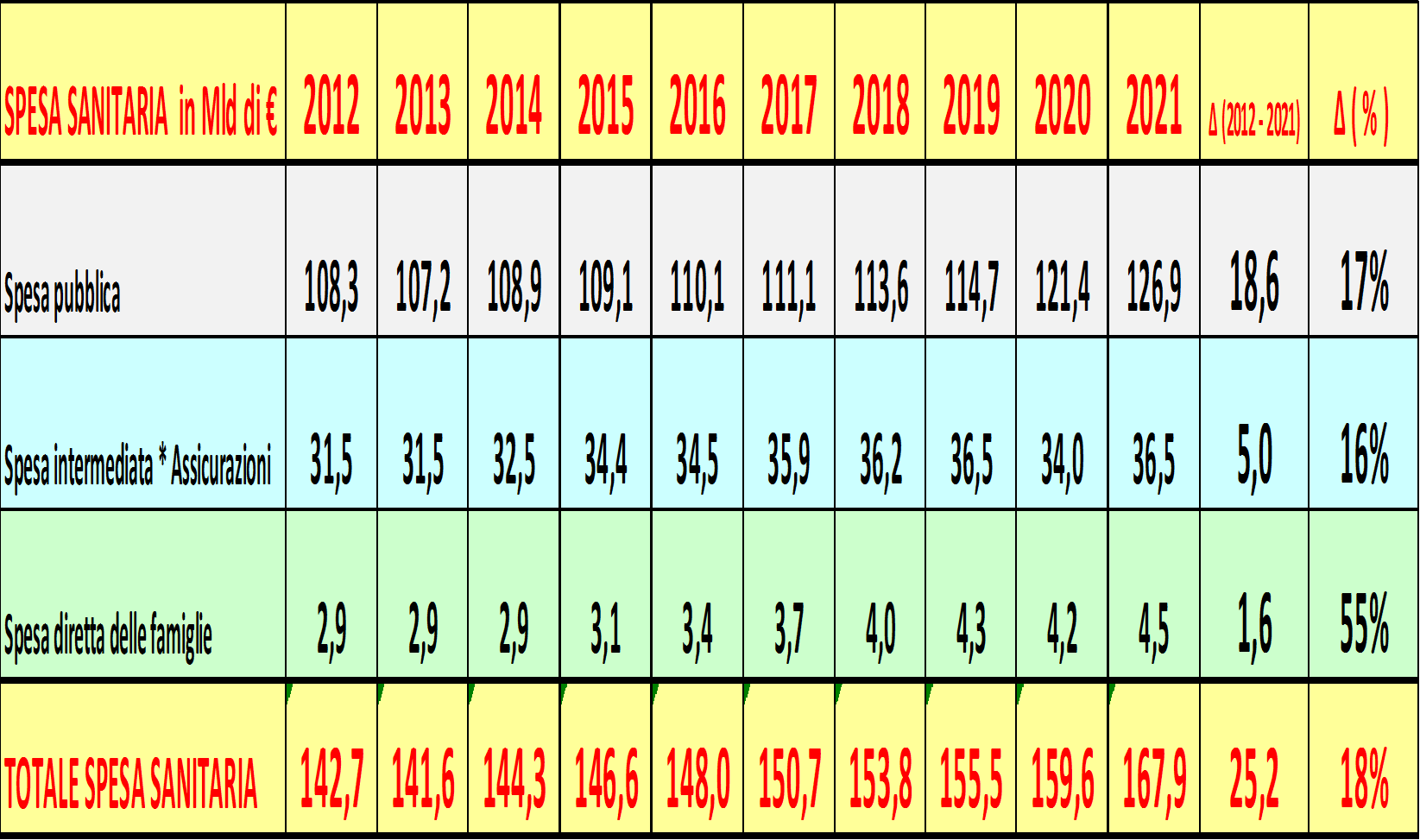 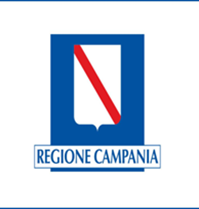 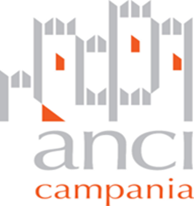 8 novembre 2023
[Speaker Notes: COPERTINA BIANCA TESTO]
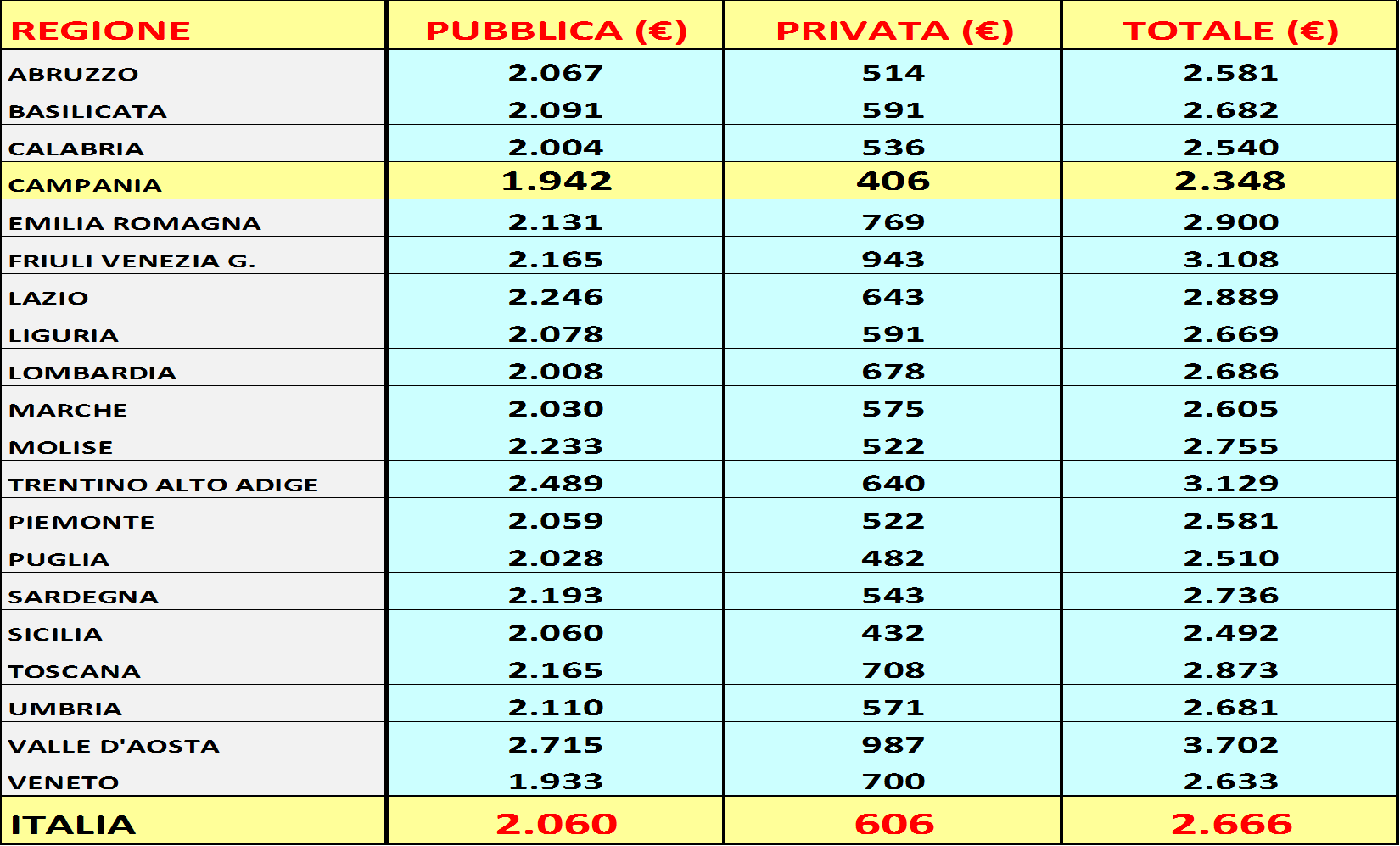 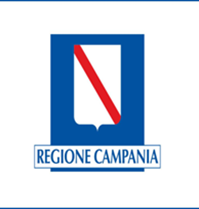 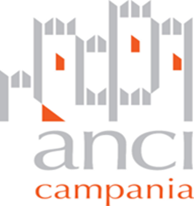 8 novembre 2023
[Speaker Notes: COPERTINA BIANCA TESTO]
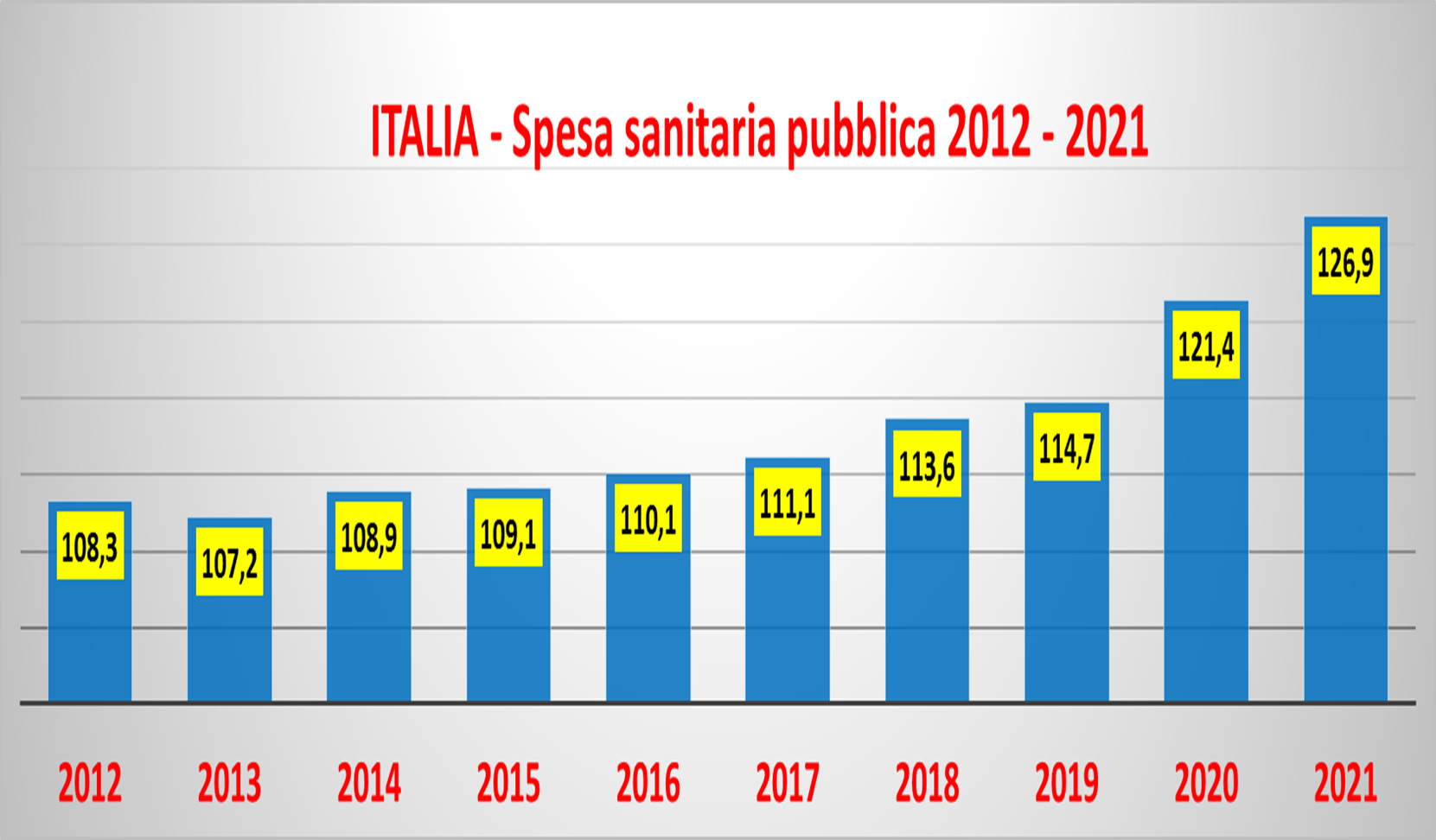 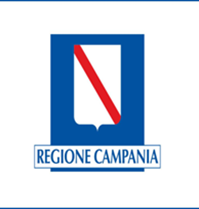 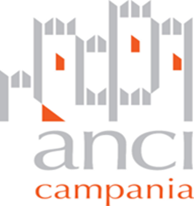 8 novembre 2023
[Speaker Notes: COPERTINA BIANCA TESTO]
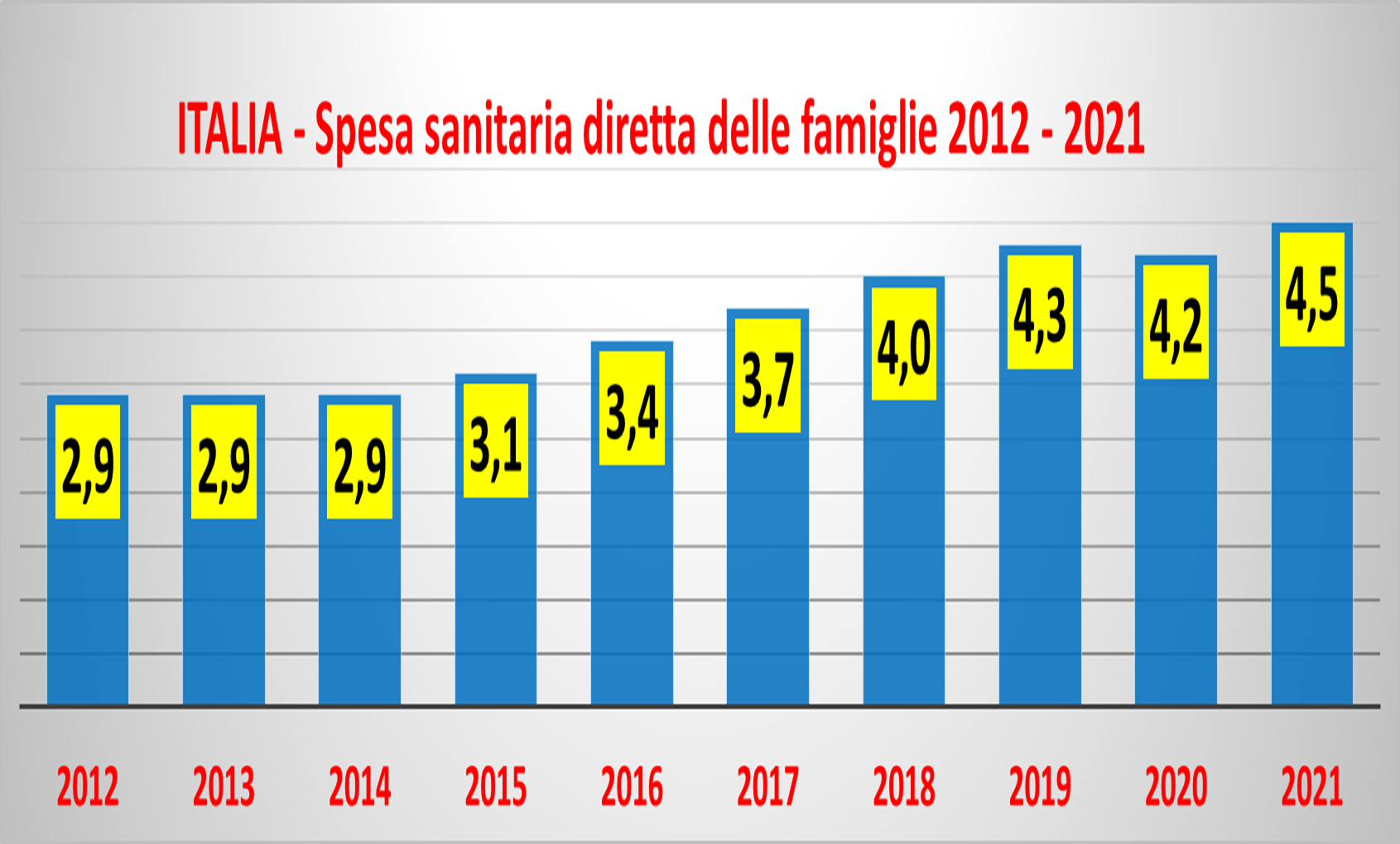 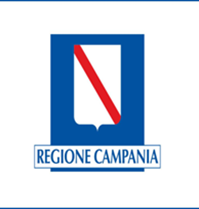 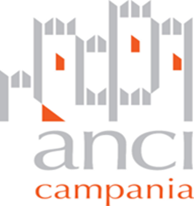 8 novembre 2023
[Speaker Notes: COPERTINA BIANCA TESTO]
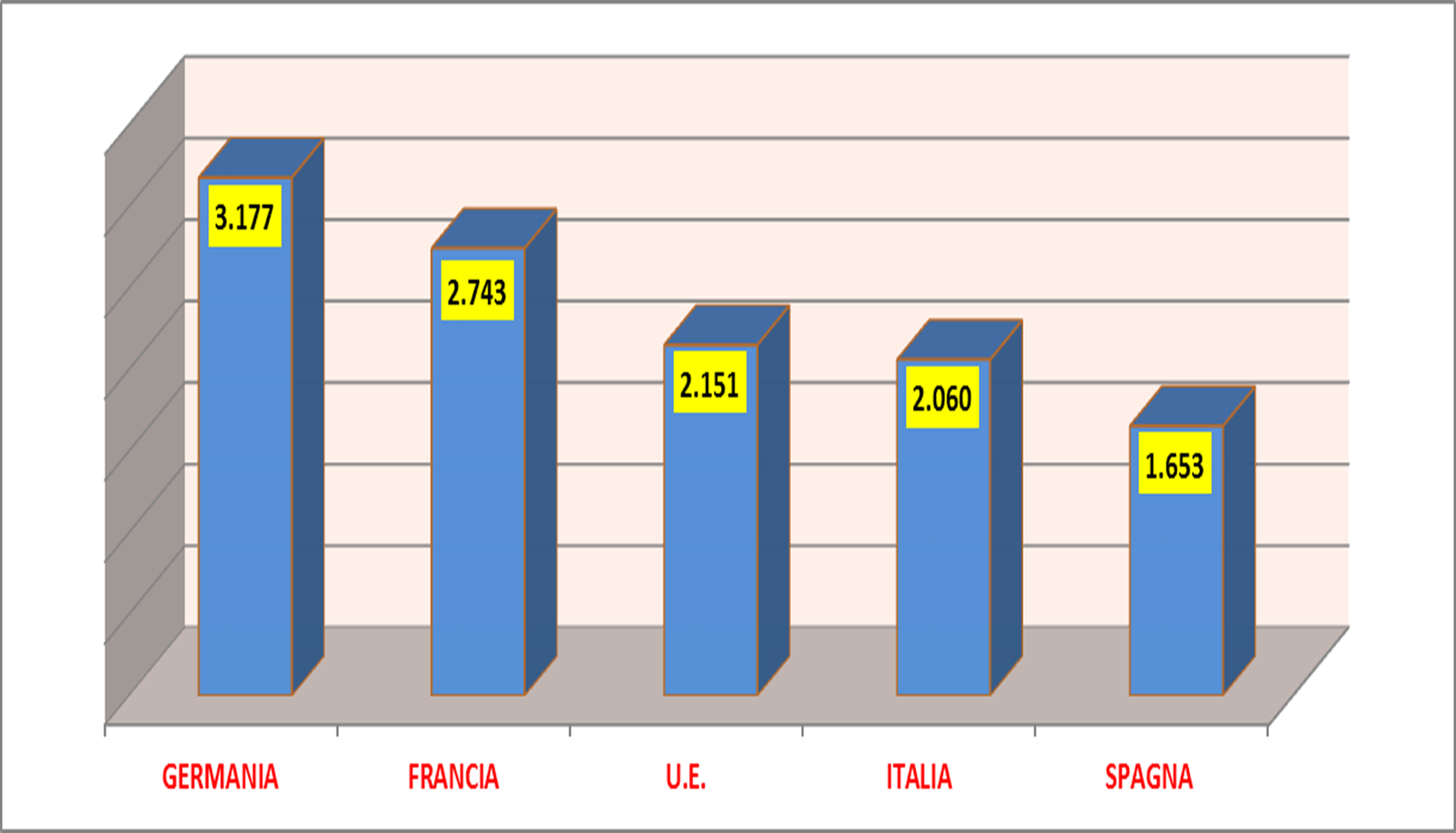 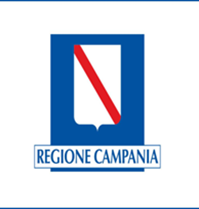 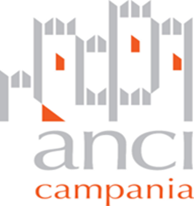 8 novembre 2023
[Speaker Notes: COPERTINA BIANCA TESTO]
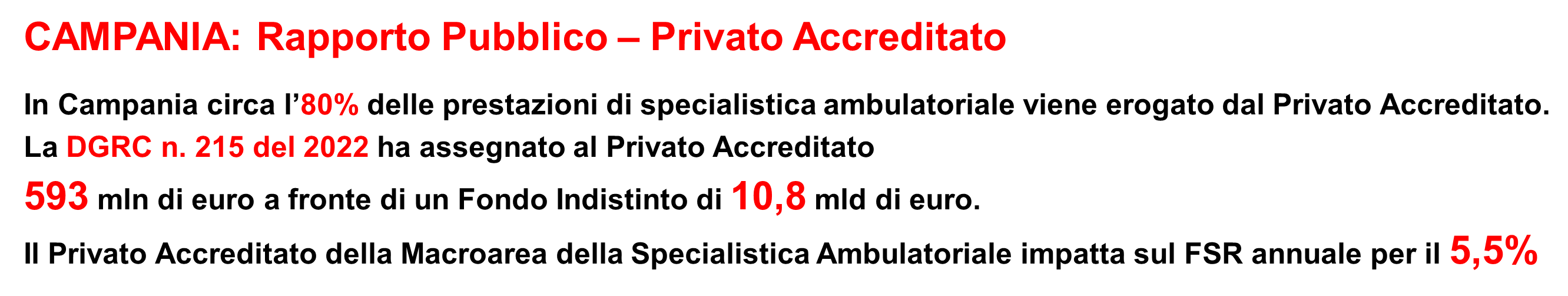 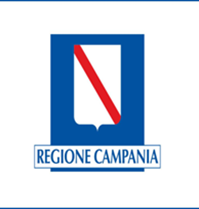 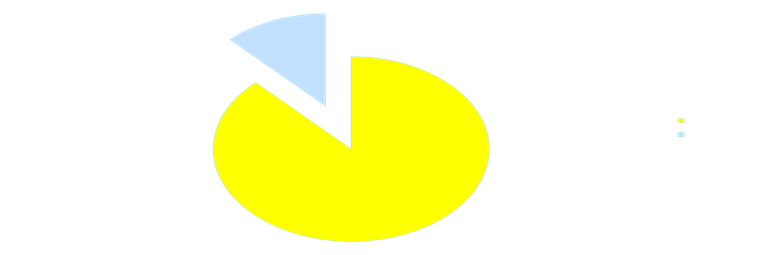 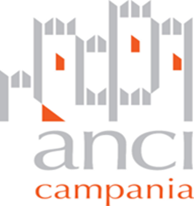 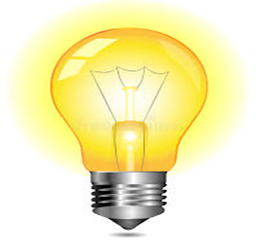 8 novembre 2023
[Speaker Notes: COPERTINA BIANCA TESTO]
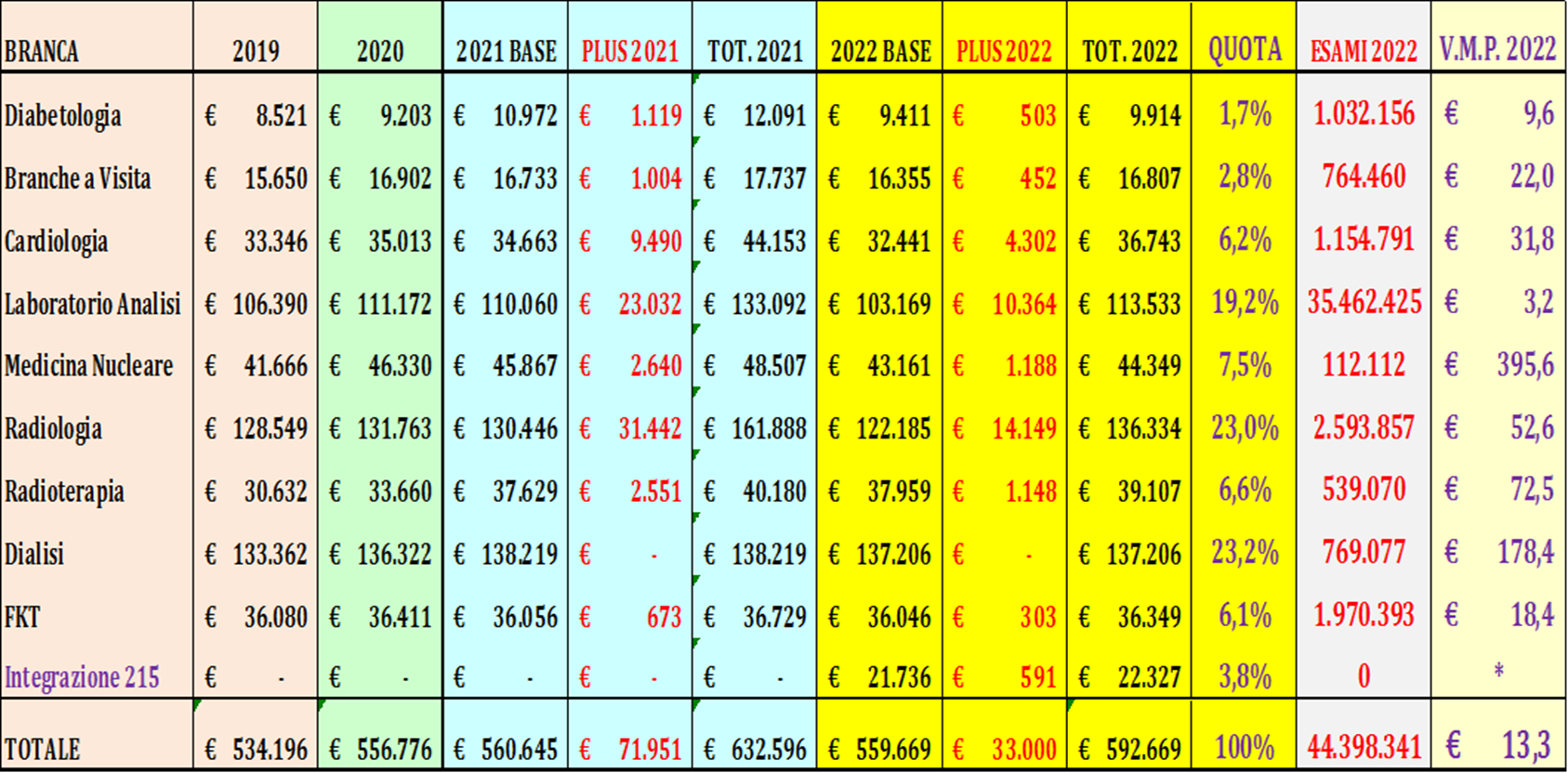 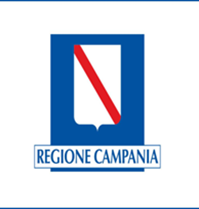 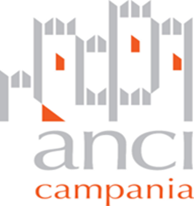 8 novembre 2023
[Speaker Notes: COPERTINA BIANCA TESTO]
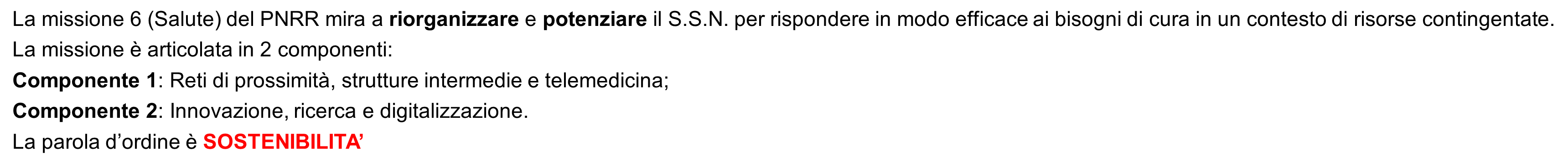 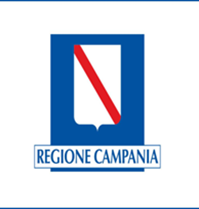 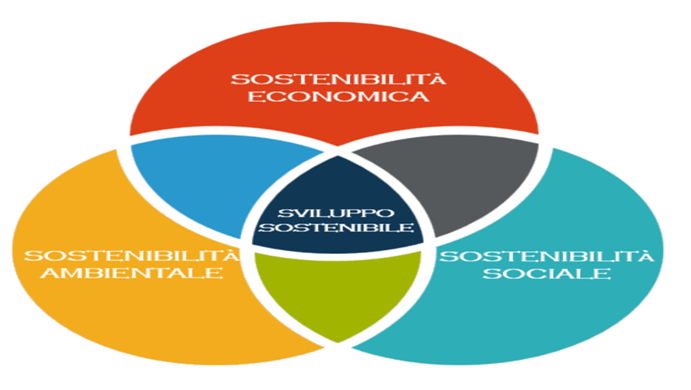 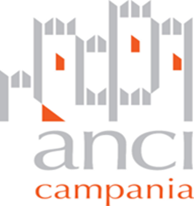 8 novembre 2023
[Speaker Notes: COPERTINA BIANCA TESTO]
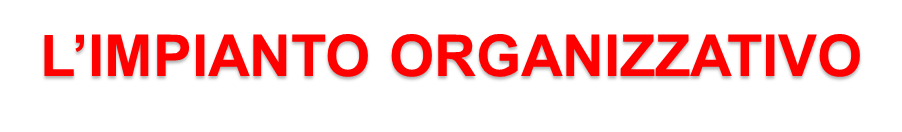 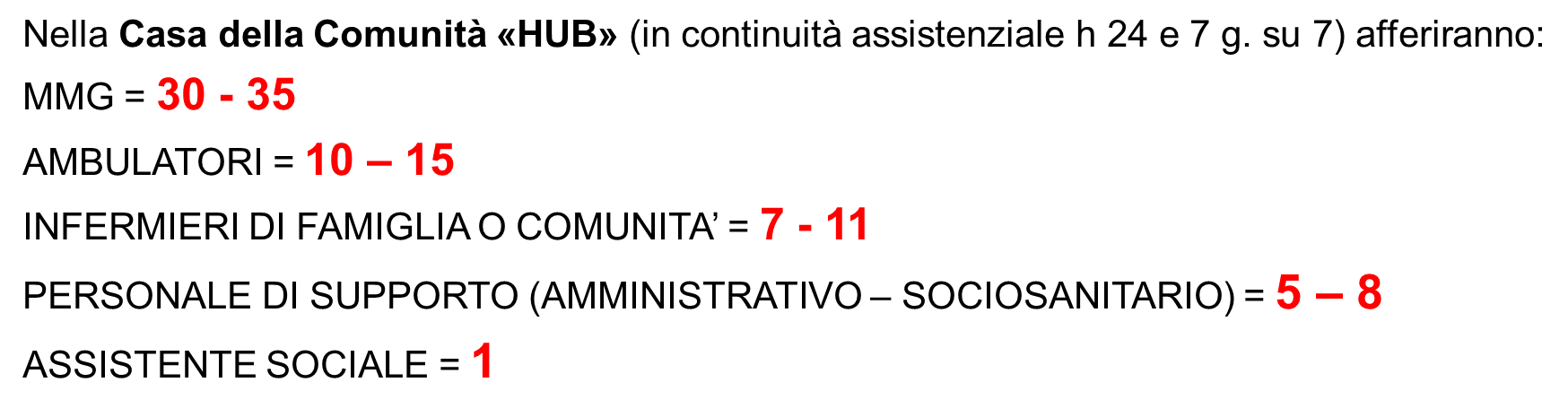 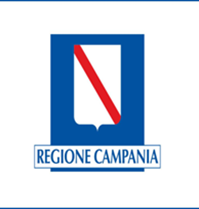 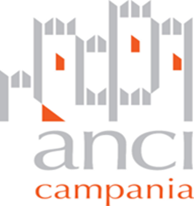 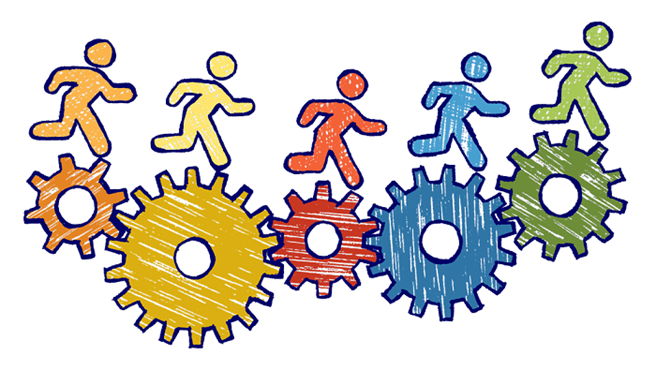 8 novembre 2023
[Speaker Notes: COPERTINA BIANCA TESTO]
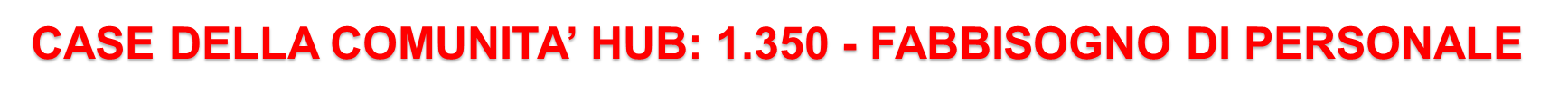 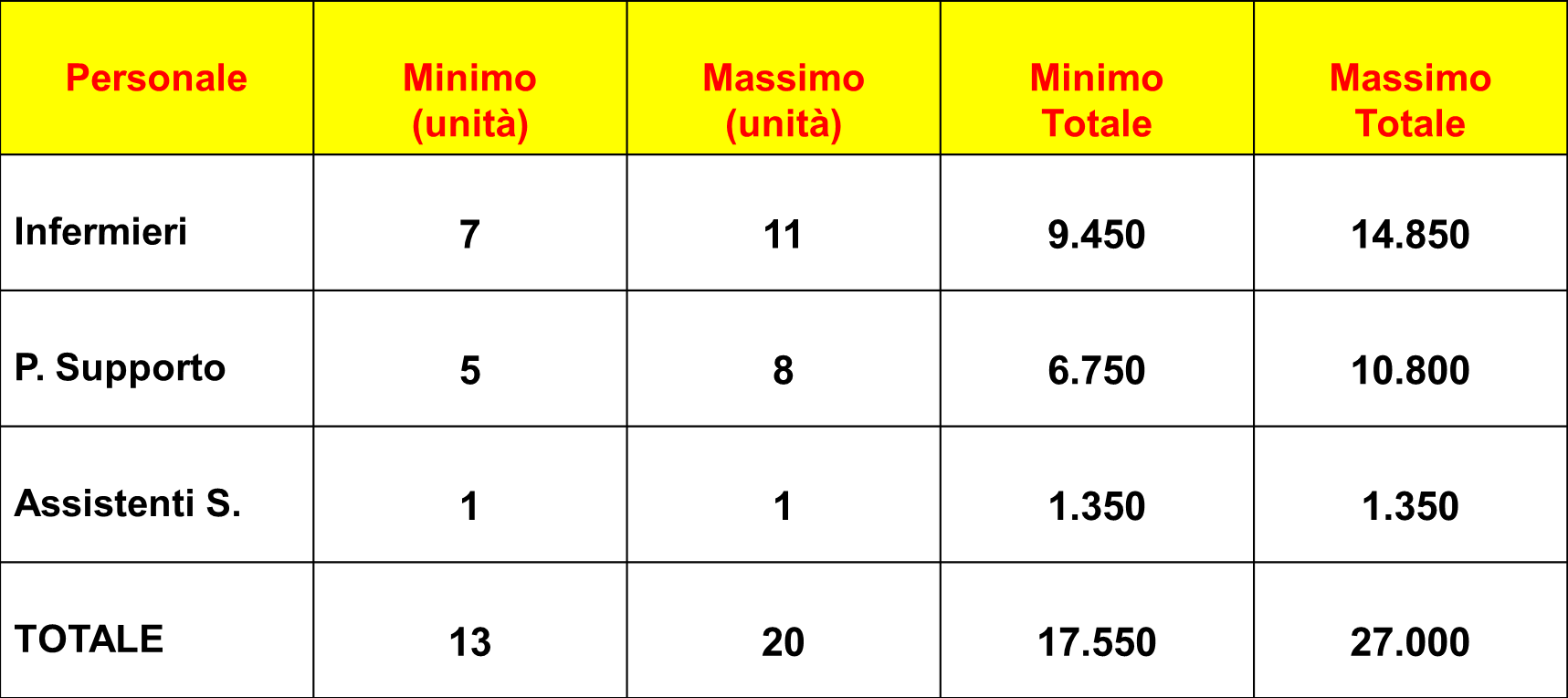 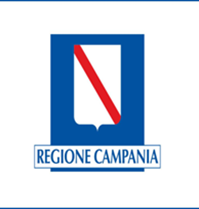 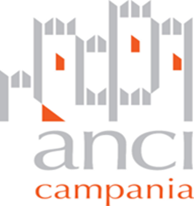 8 novembre 2023
[Speaker Notes: COPERTINA BIANCA TESTO]
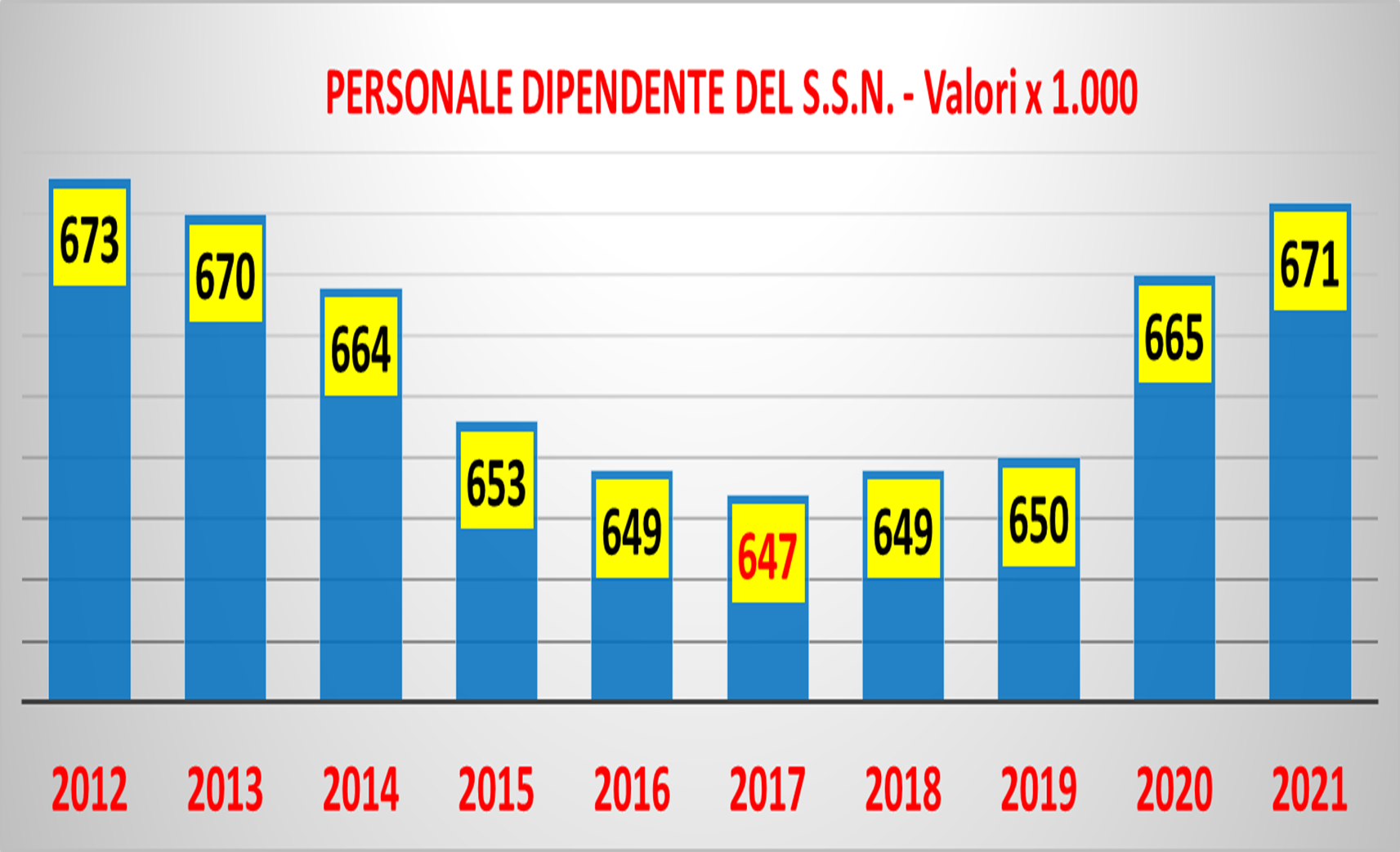 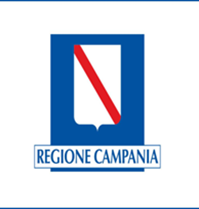 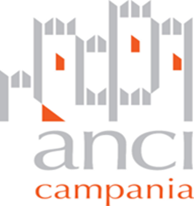 8 novembre 2023
[Speaker Notes: COPERTINA BIANCA TESTO]
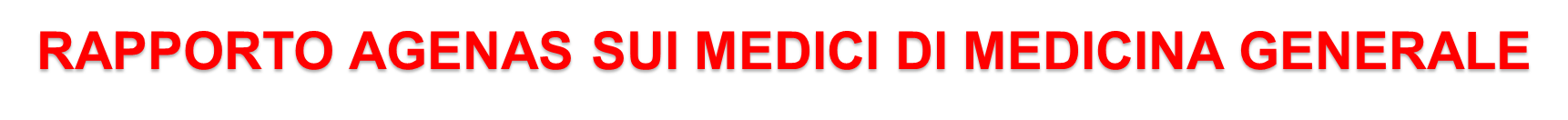 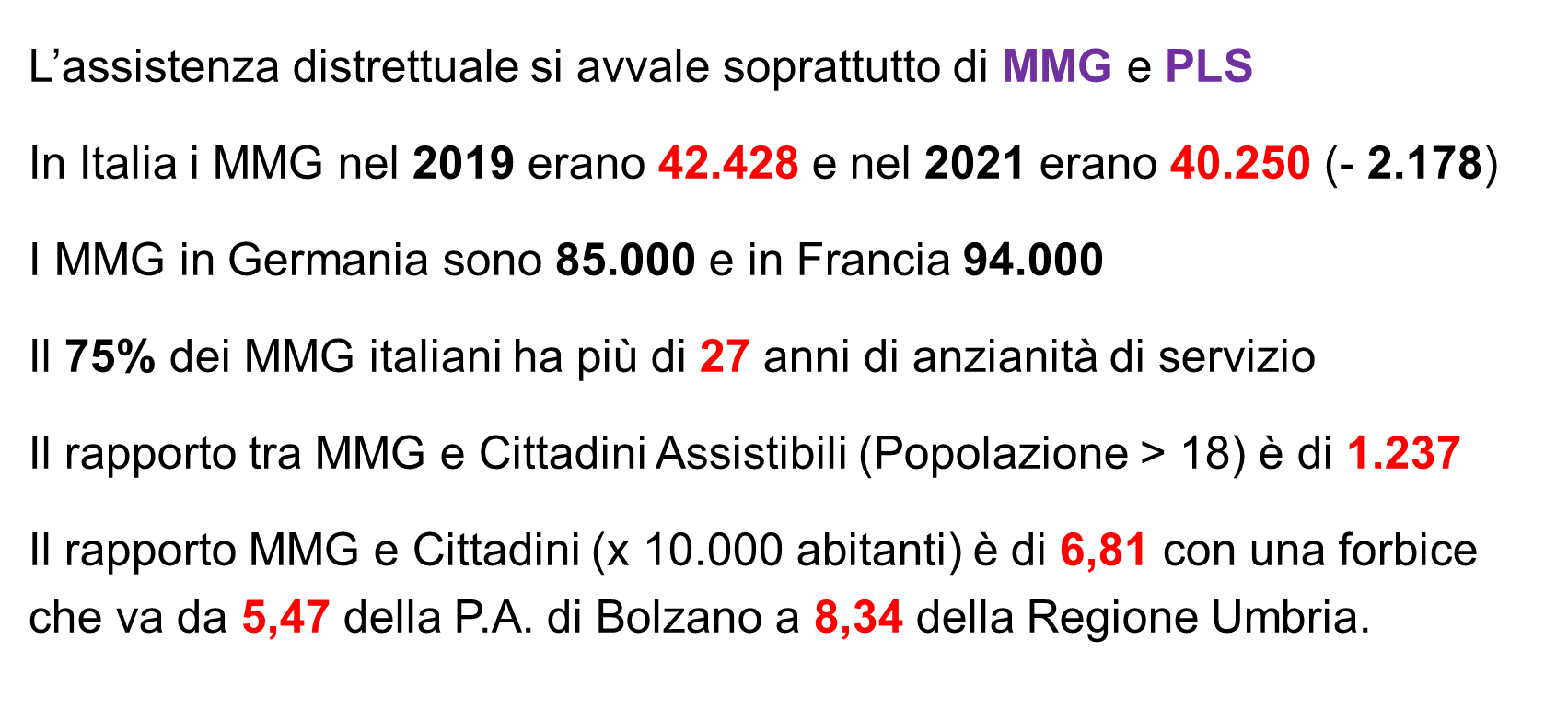 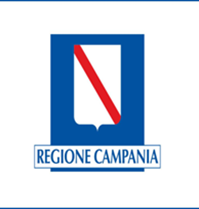 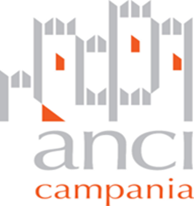 8 novembre 2023
[Speaker Notes: COPERTINA BIANCA TESTO]
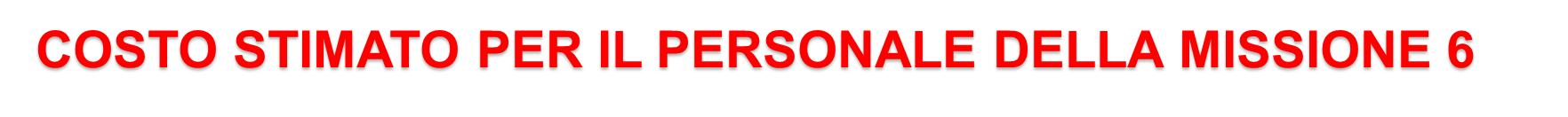 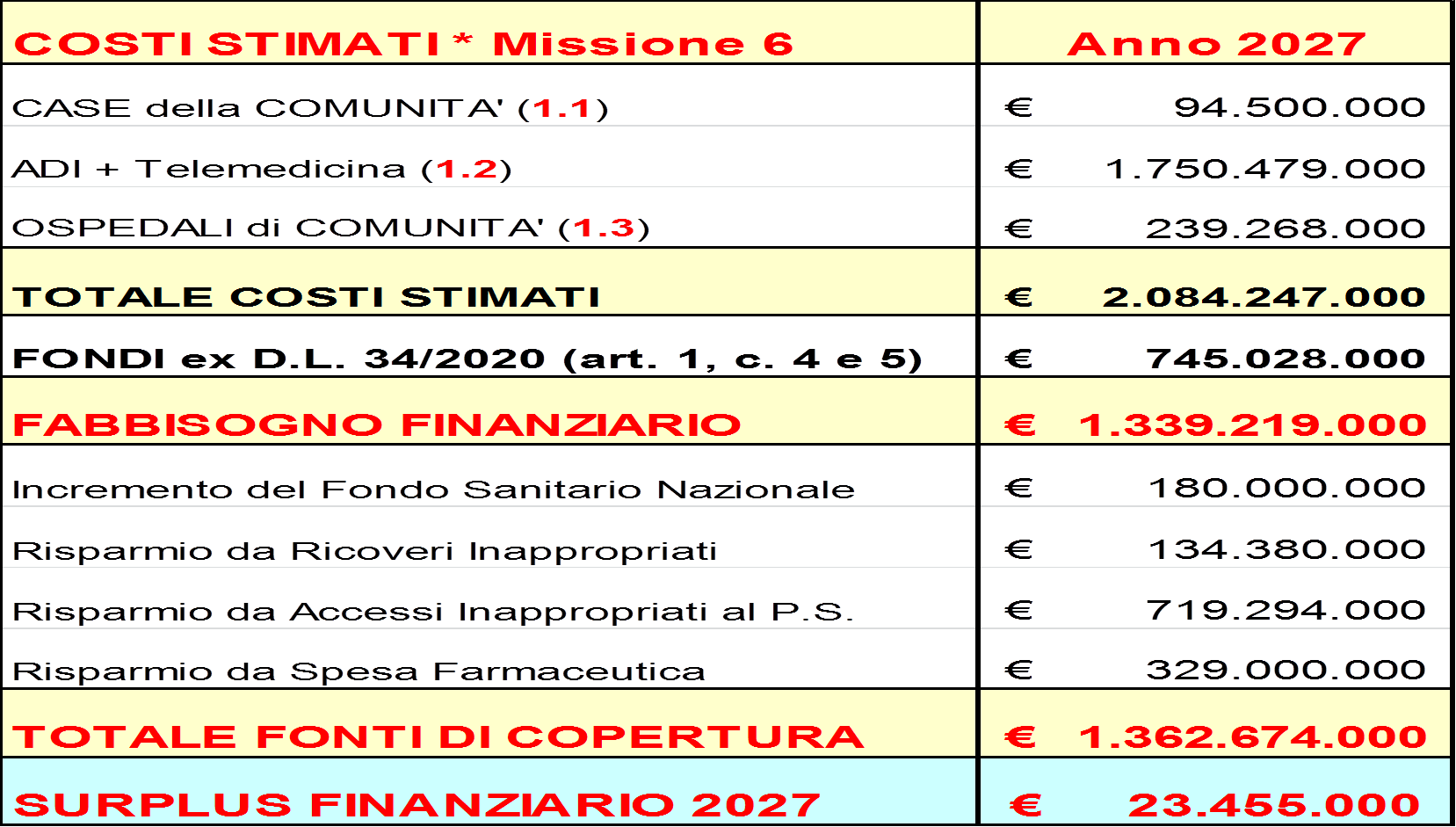 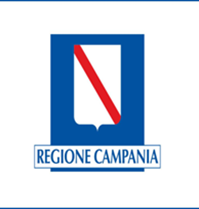 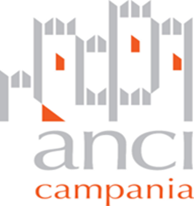 8 novembre 2023
[Speaker Notes: COPERTINA BIANCA TESTO]
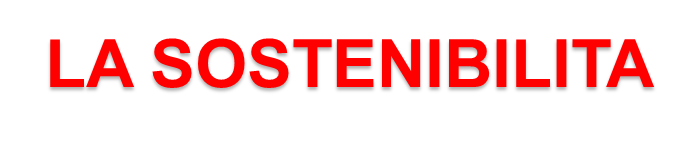 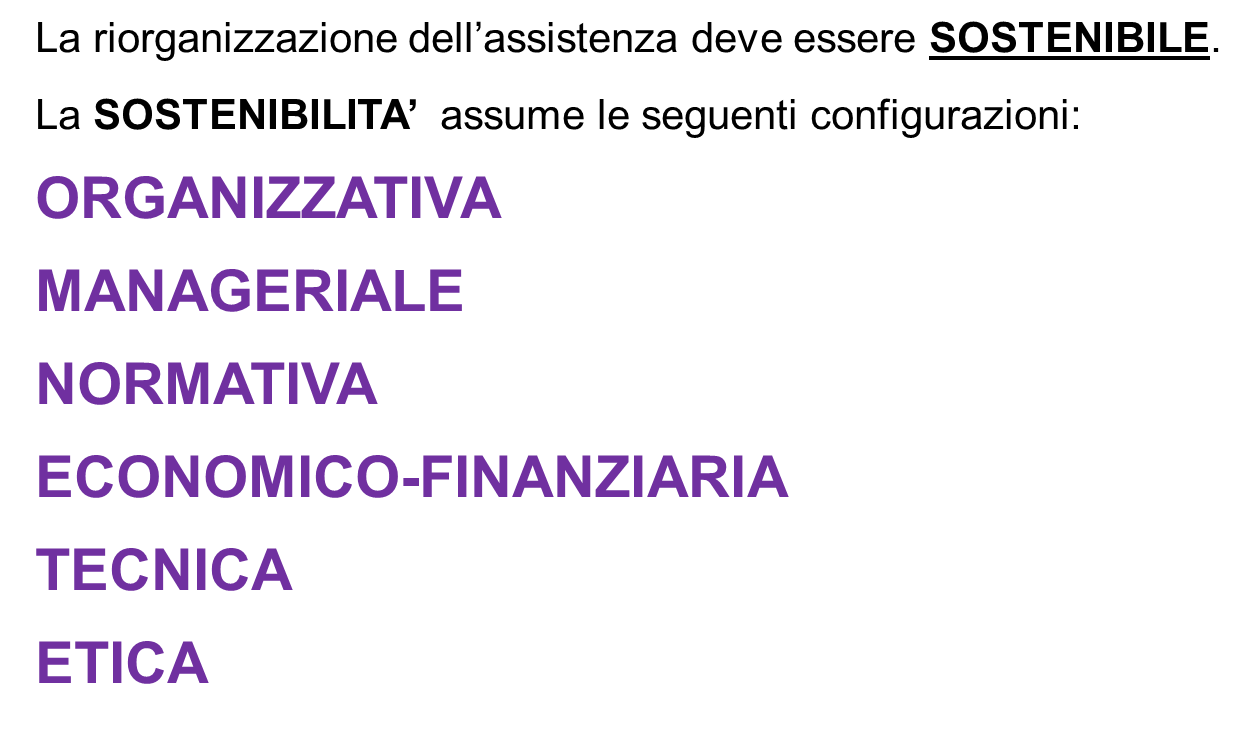 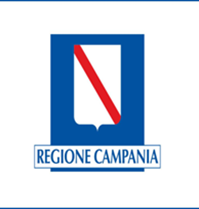 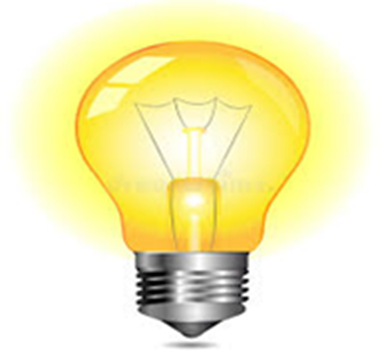 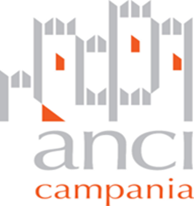 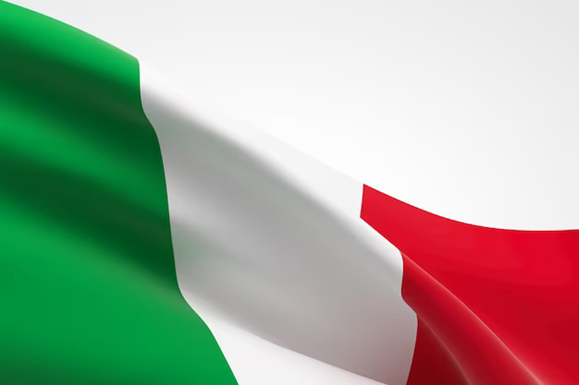 8 novembre 2023
[Speaker Notes: COPERTINA BIANCA TESTO]
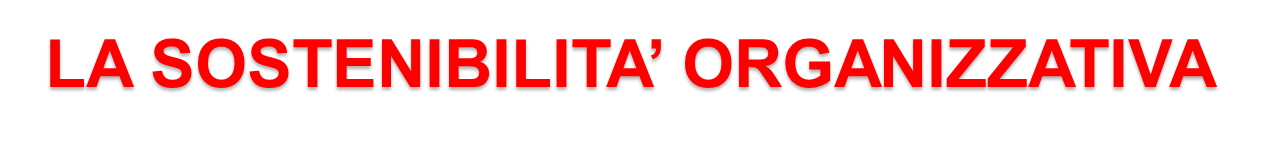 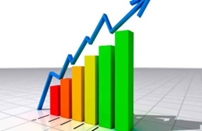 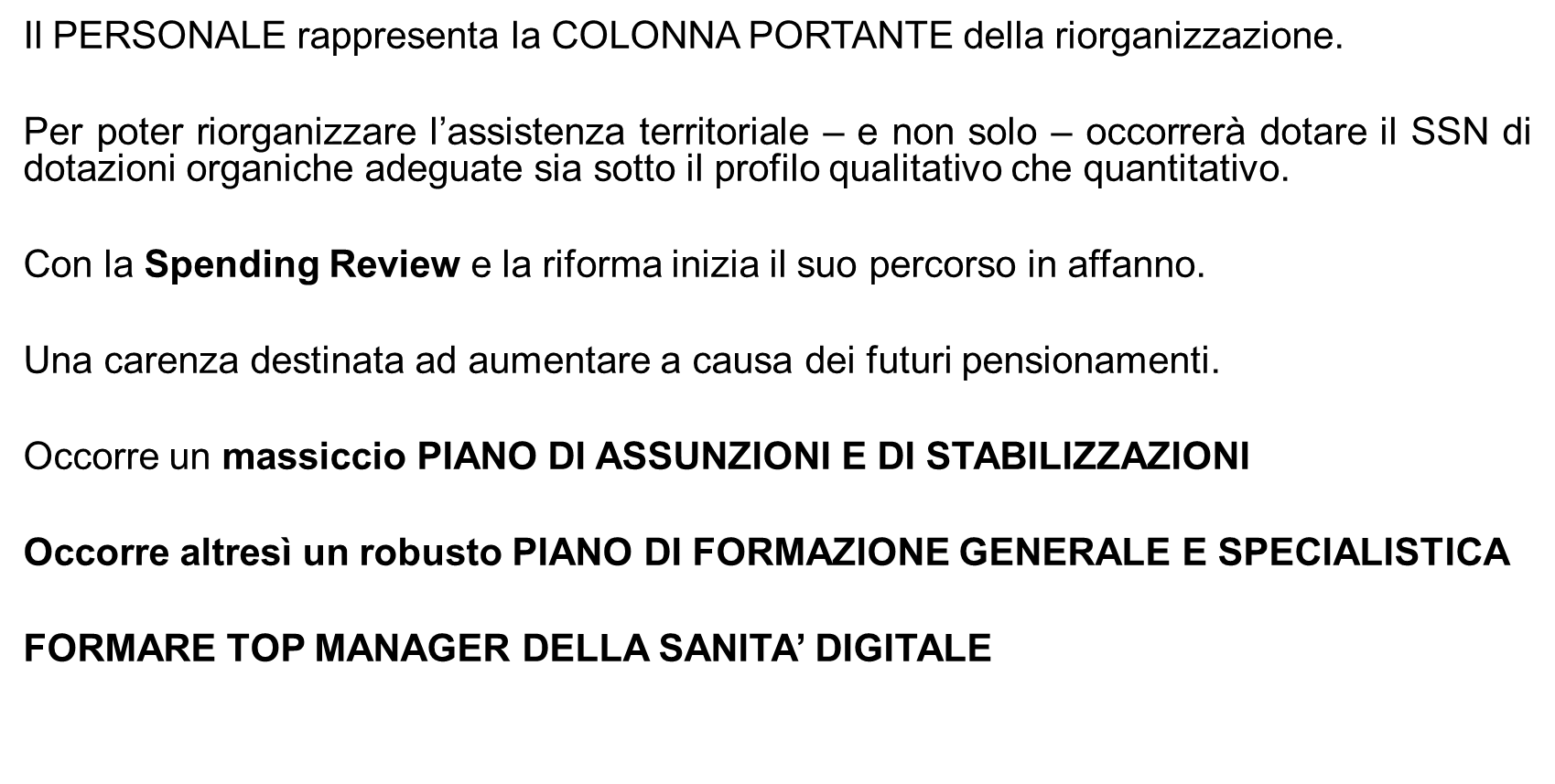 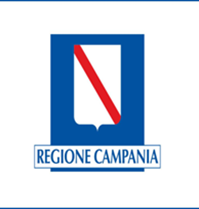 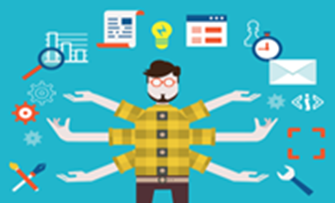 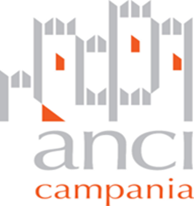 8 novembre 2023
[Speaker Notes: COPERTINA BIANCA TESTO]
La situazione economica del nostro Paese è delicata. Le previsioni di crescita del PIL sono al ribasso (0,8% per il 2023 e 1% per il 2024). Soffre anche la finanza pubblica. L’impatto dei crediti d’imposta sul gettito fiscale ed il rialzo dei tassi d’interesse sul debito pubblico hanno fatto lievitare in misura significativa il FABBISOGNO DI CASSA. In base alla previsione del DEF 2023, gli interessi passivi passeranno dagli attuali 78 mld di euro del 2023 a 104 mld del 2026. Le pensioni dovrebbero lievitare dagli attuali 317 mld a 361 mld di euro. Dati che si commentano da soli.
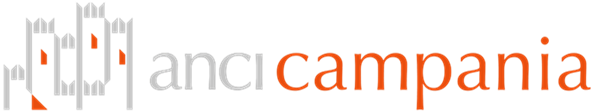 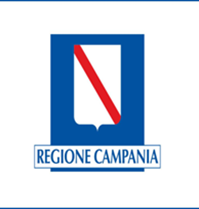 8 novembre 2023
[Speaker Notes: COPERTINA BLU CON TESTO]
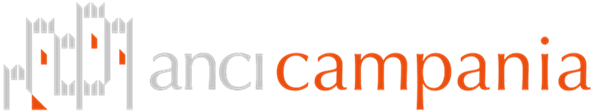 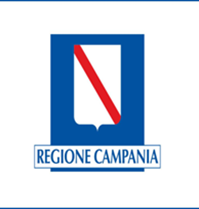 Grazie dell’attenzione
[Speaker Notes: EVENTUALE SLIDE DI CONCLUSIONE]